An  introduction to a plant- based lifestyle
Dr Ishani Rao, MBBS, BSc
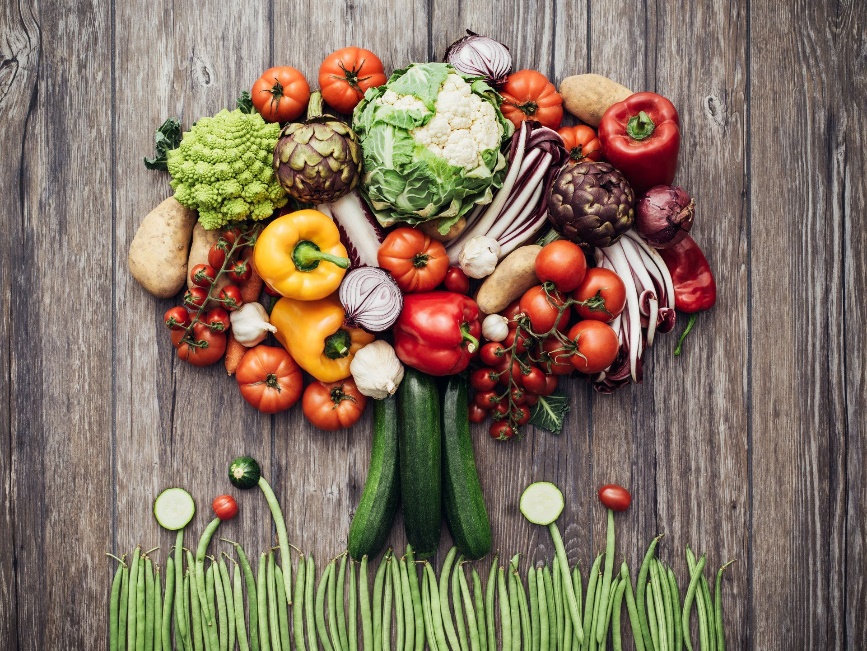 Hello!
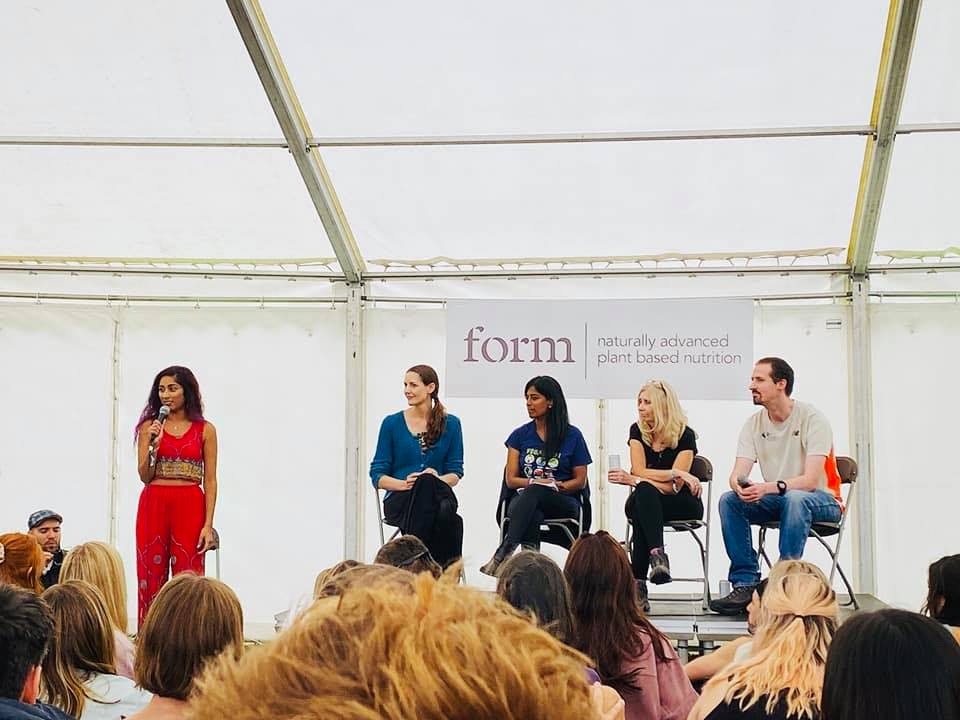 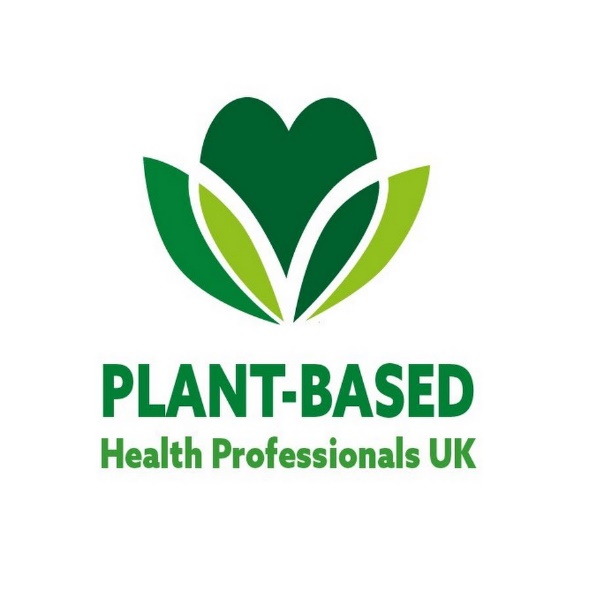 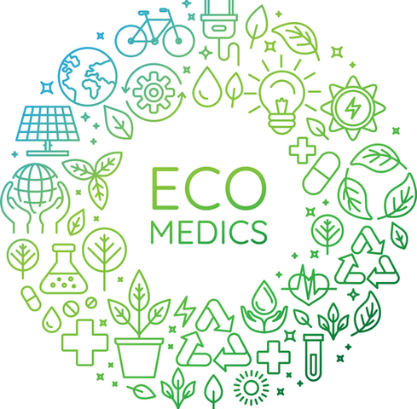 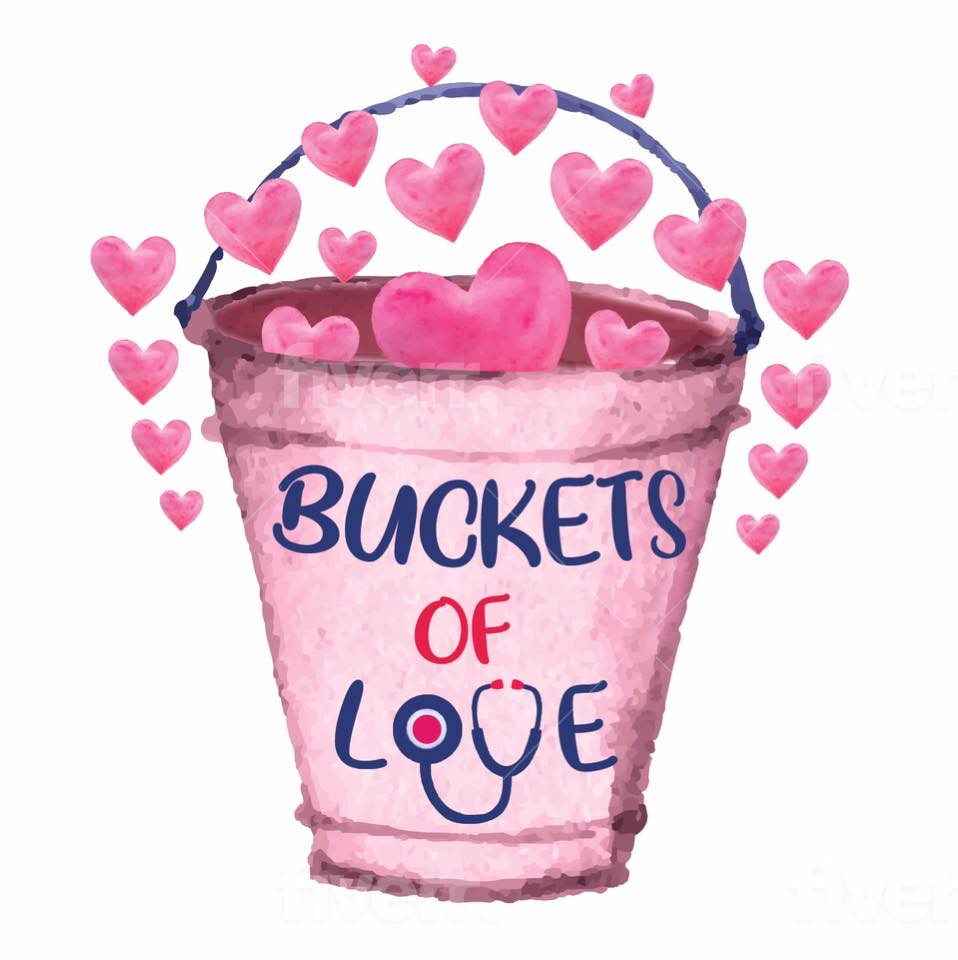 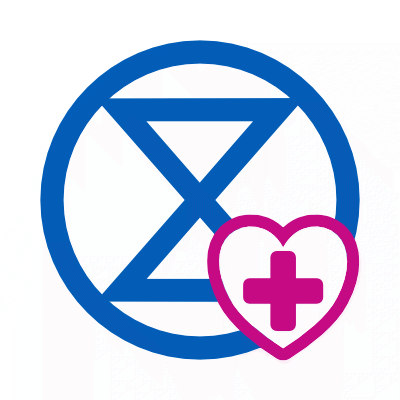 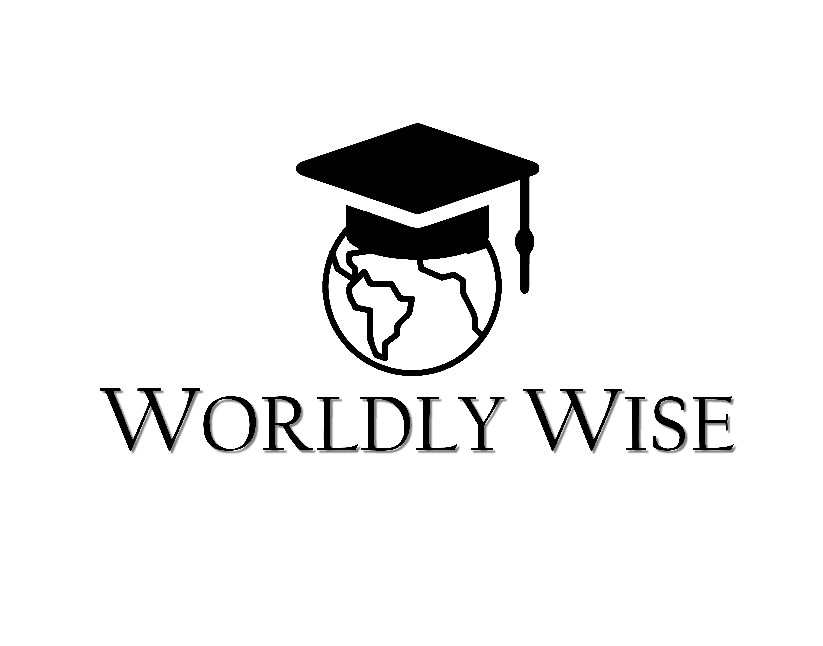 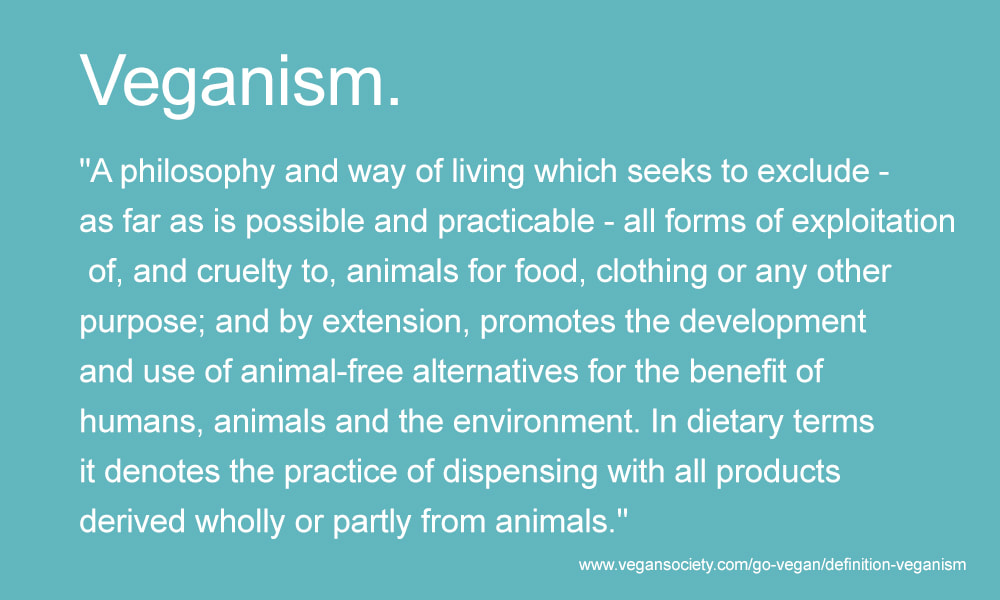 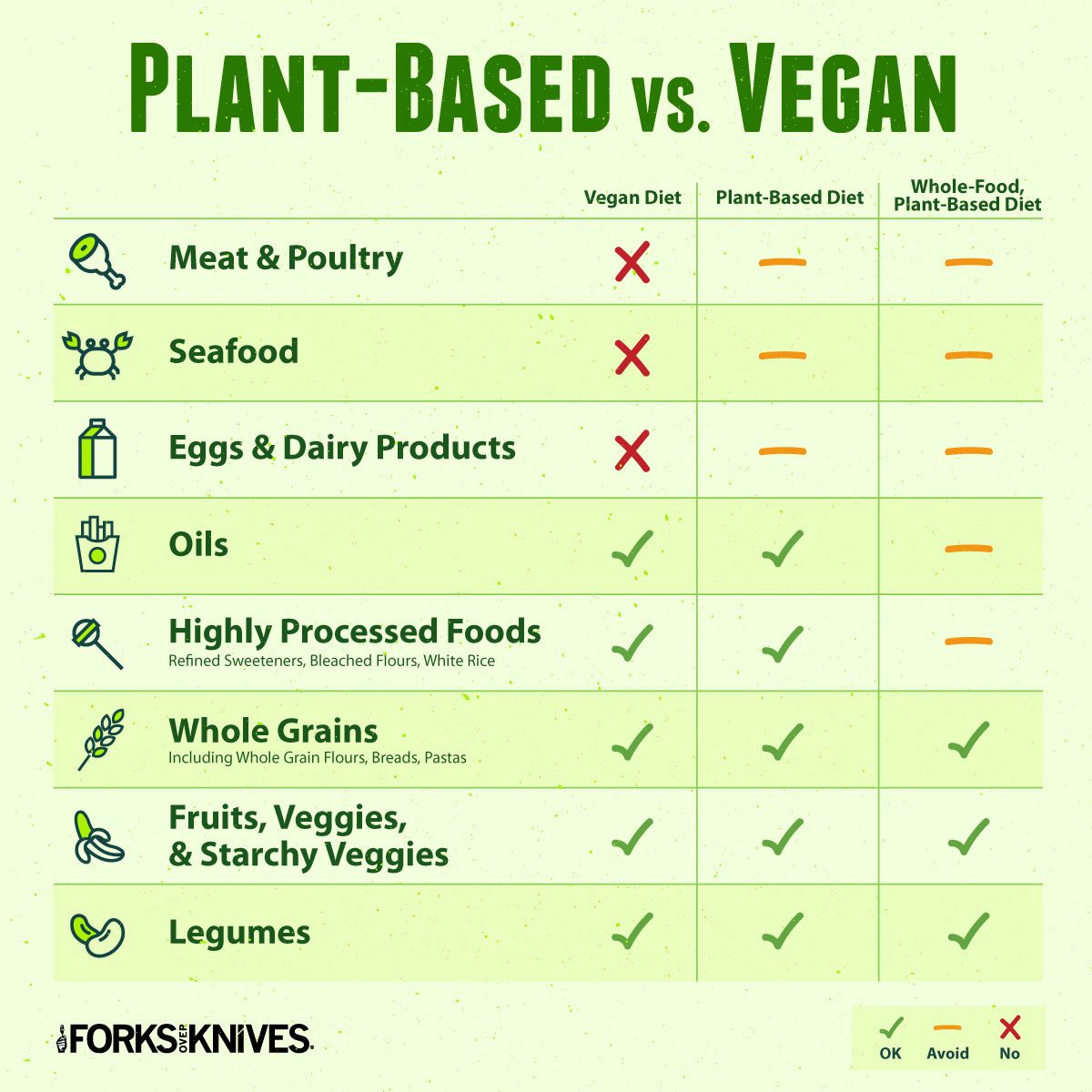 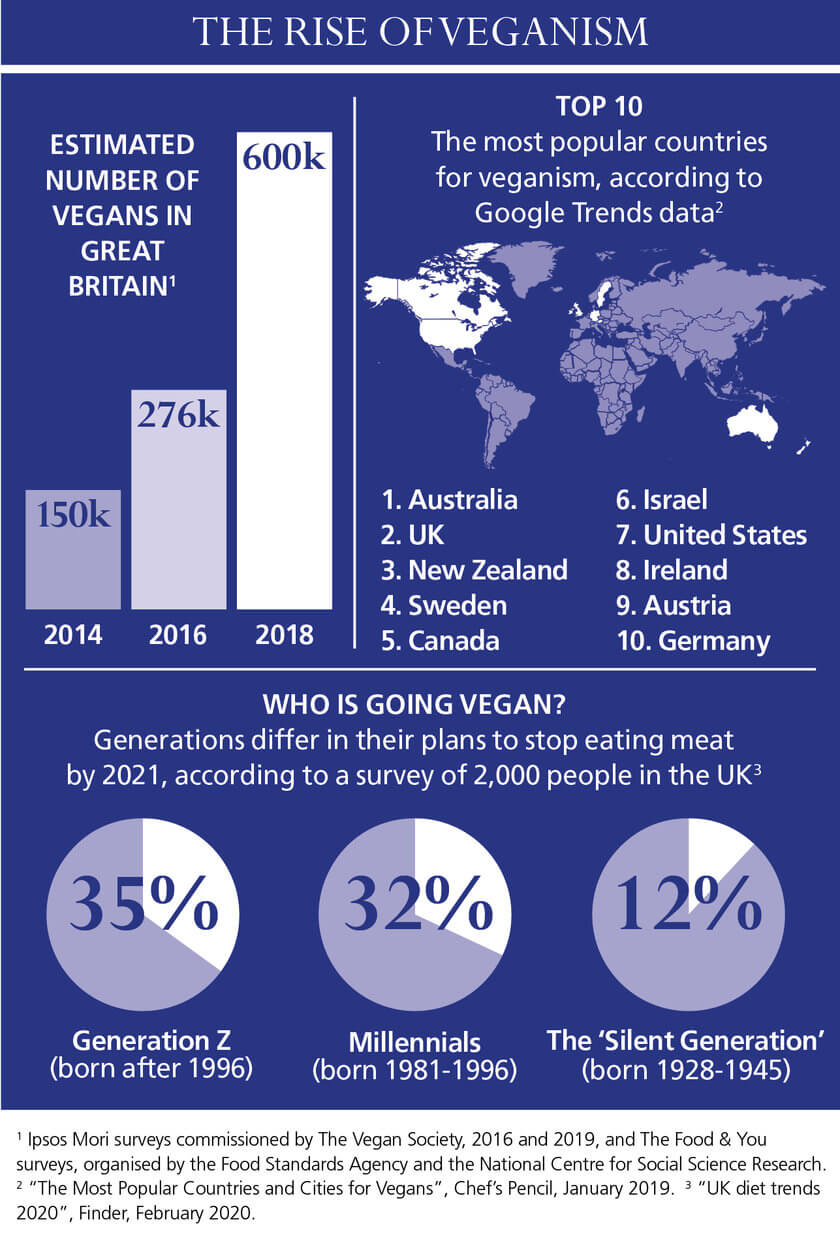 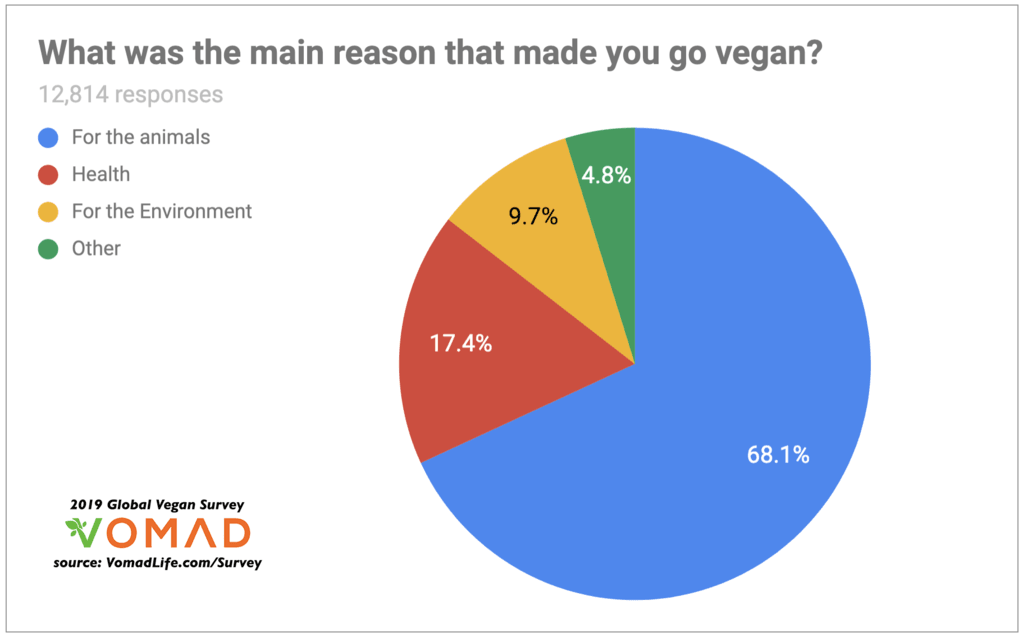 Plant-based diet and physical health
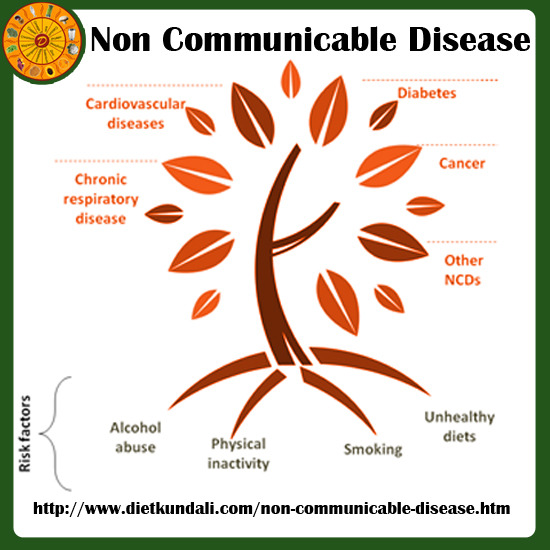 Heart and CV disease causes 1/3 of all deaths in UK at present
Metabolic changes such as raised BP, obesity, hyperglycemia, hyperlipidemia
Diet, physical activity can reduce rates of DM2 by 50% 
DM is leading cause of visual loss in the UK
Chronic pain, depression (1/3rd of people with chronic disease), reduced mobility, social isolation
Rapid urbanisation, Western diets, ageing population
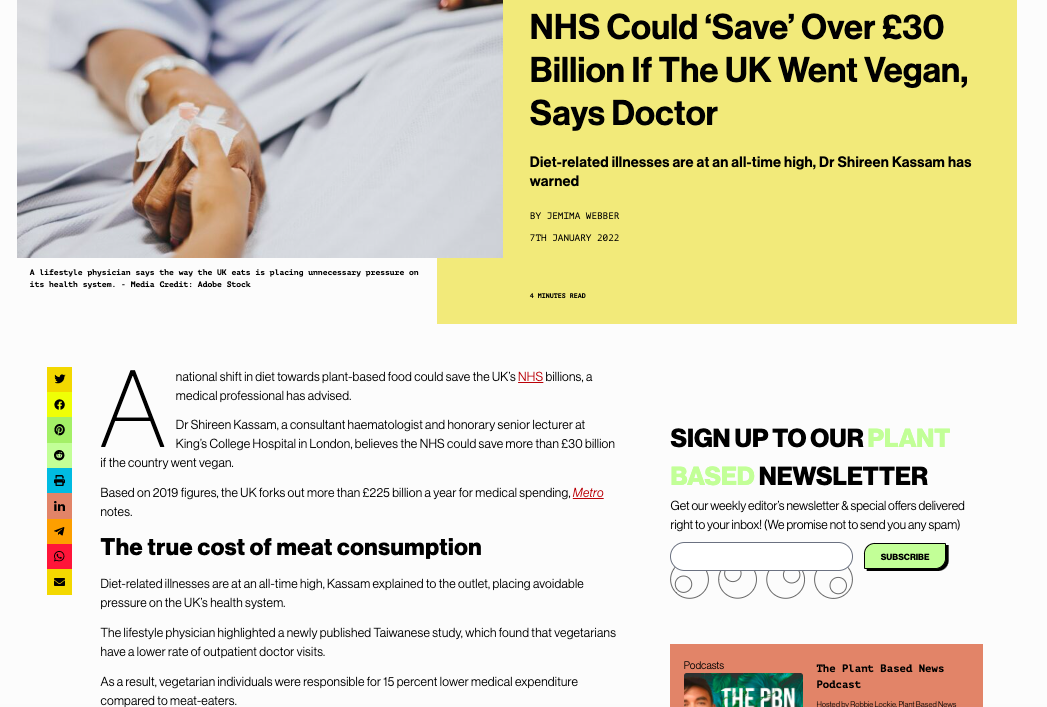 Meta-analysis of population diets
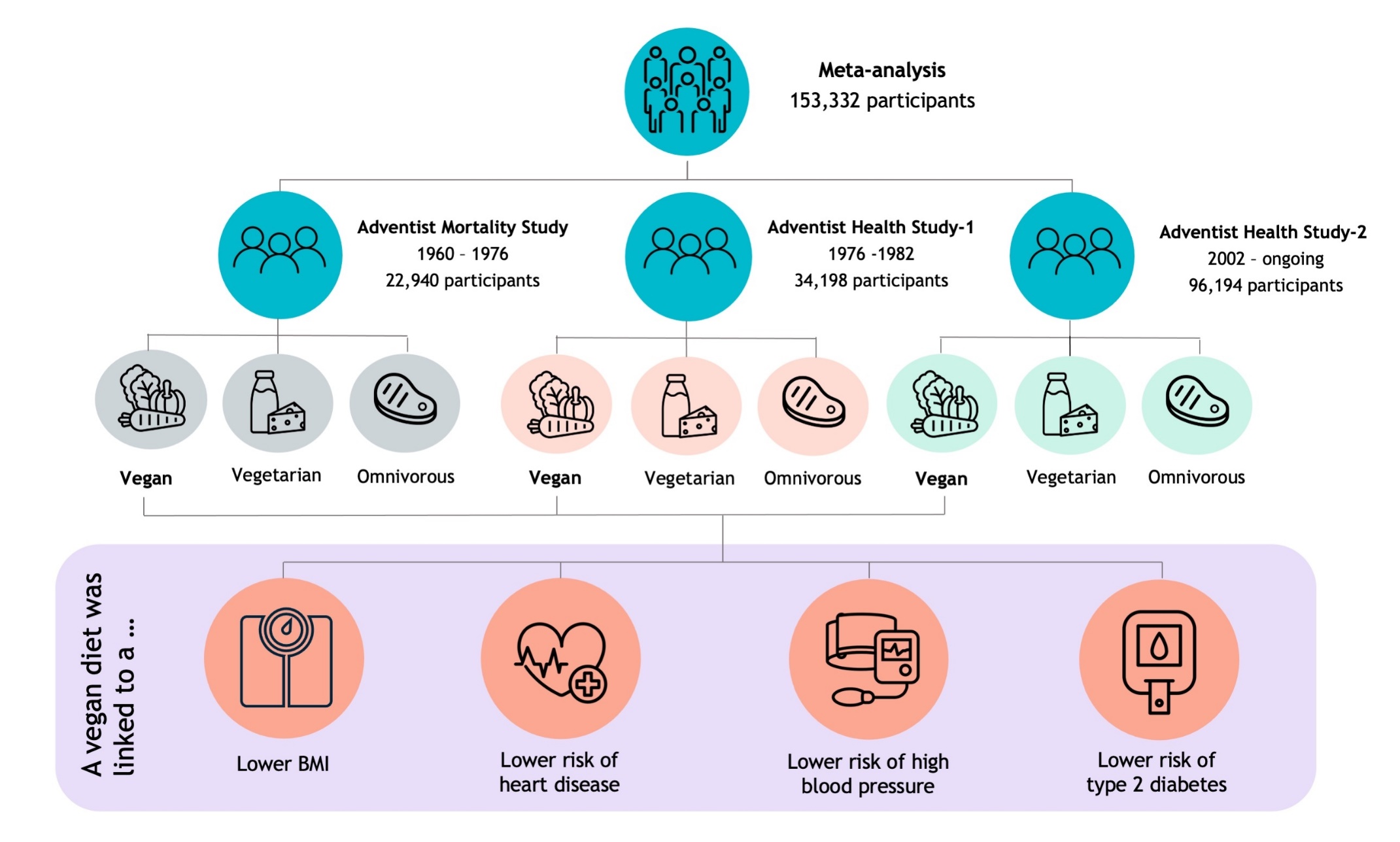 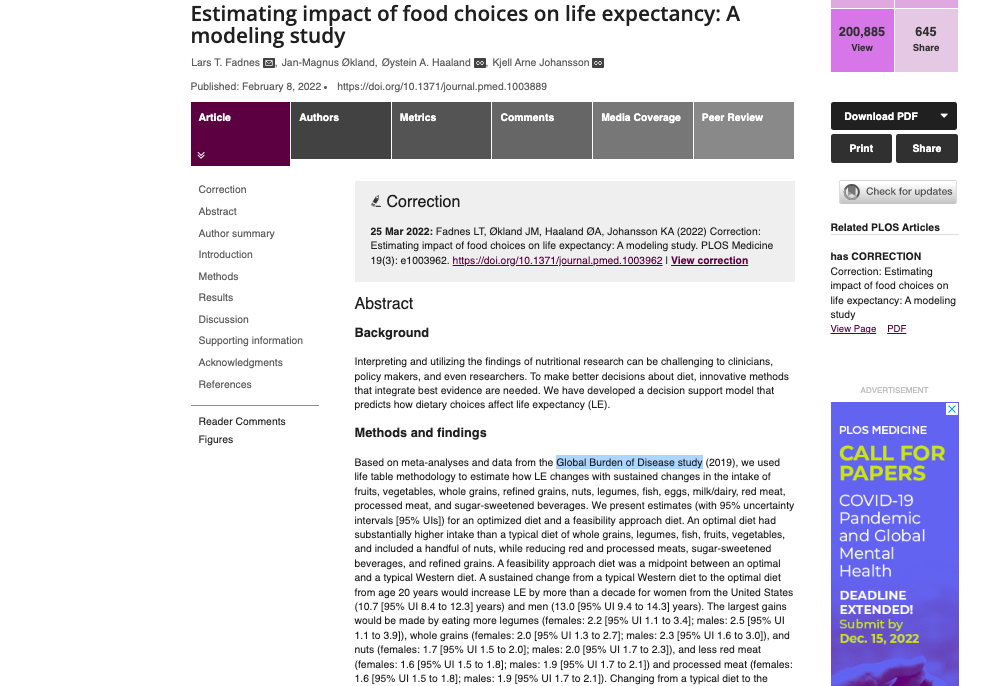 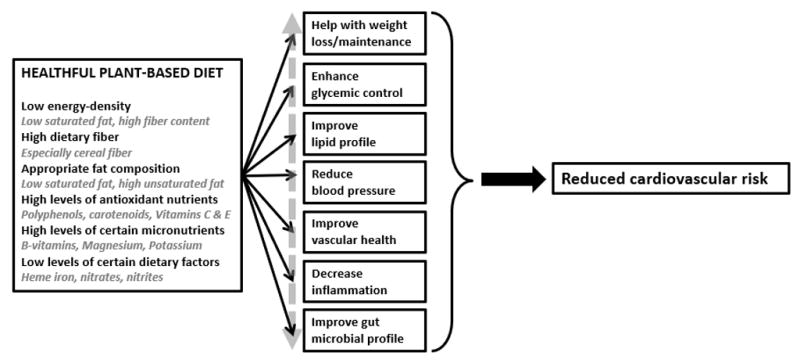 Potential mechanisms underlying CV effects of a plant-based diet, National Library of Medicine
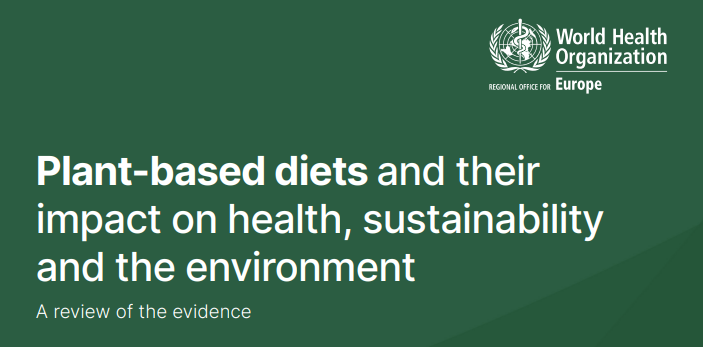 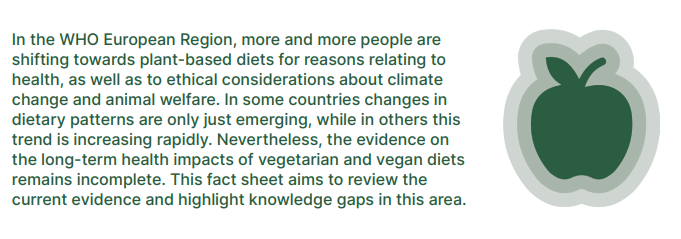 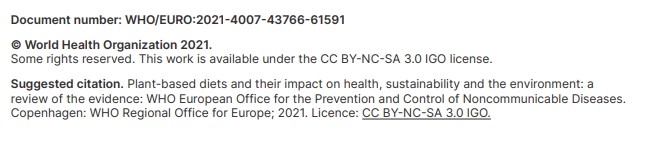 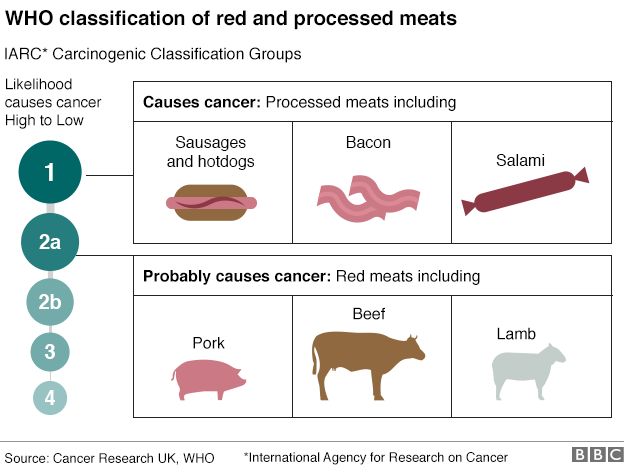 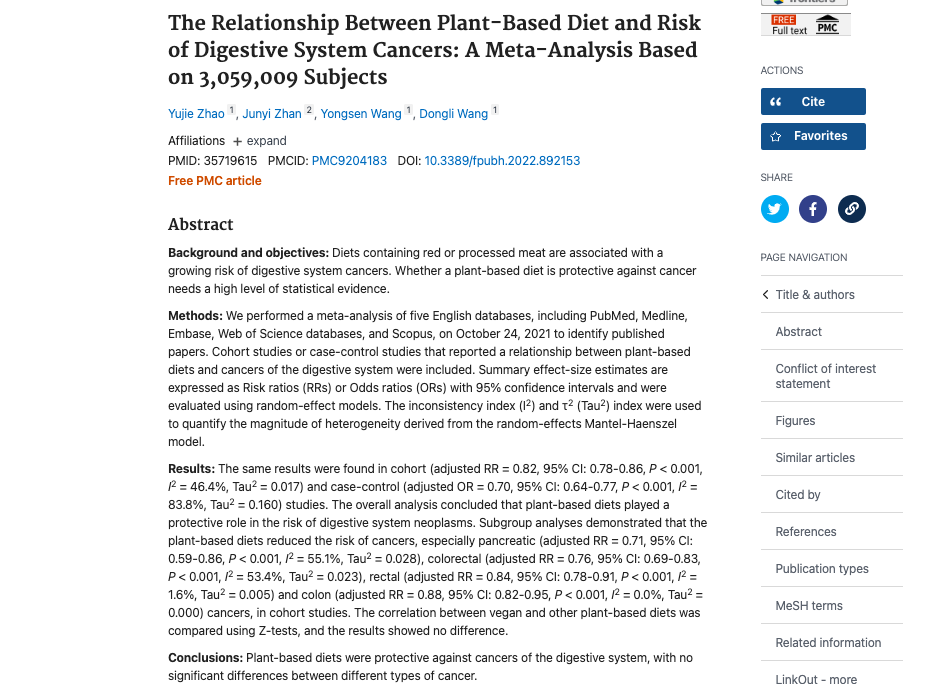 Frontiers In Public Health
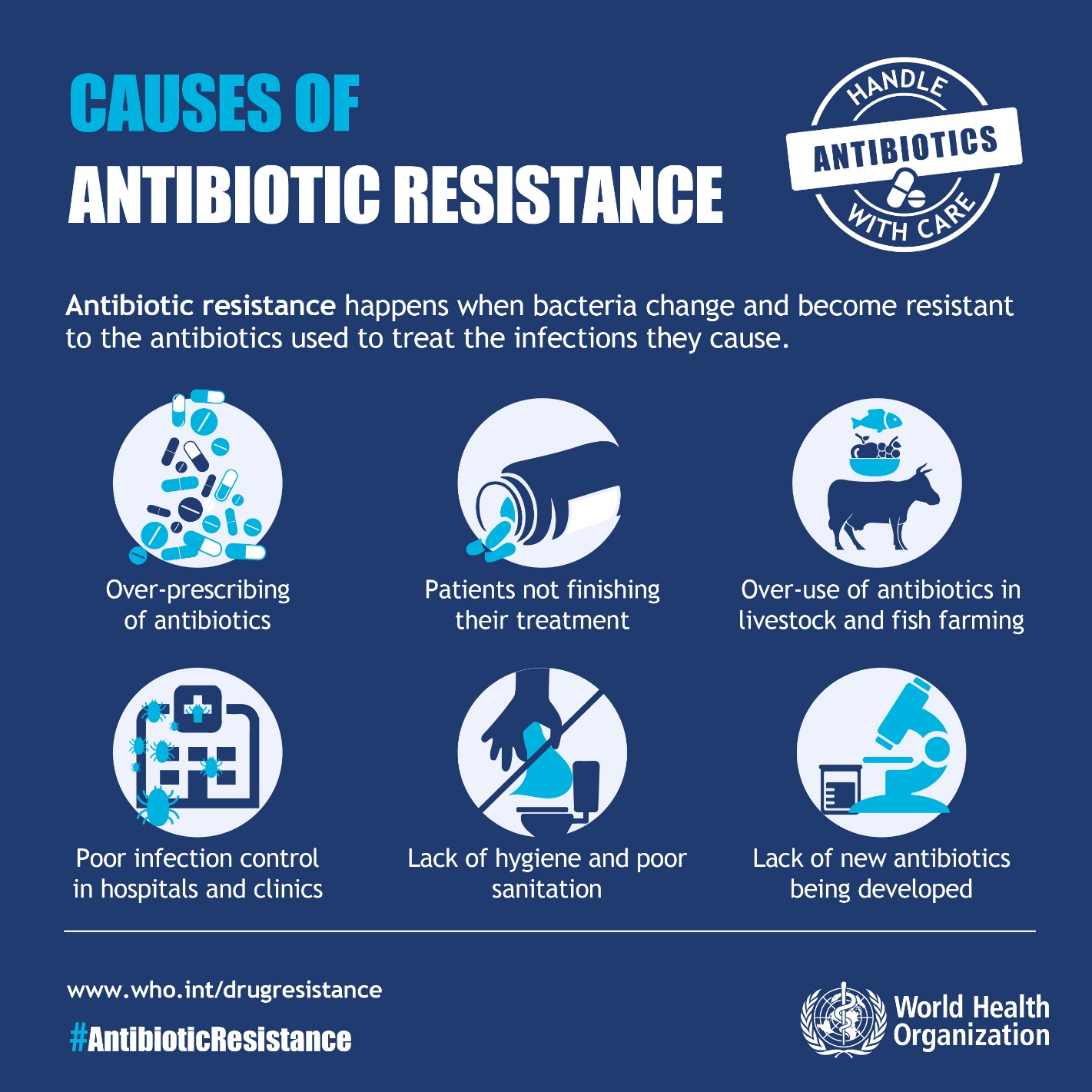 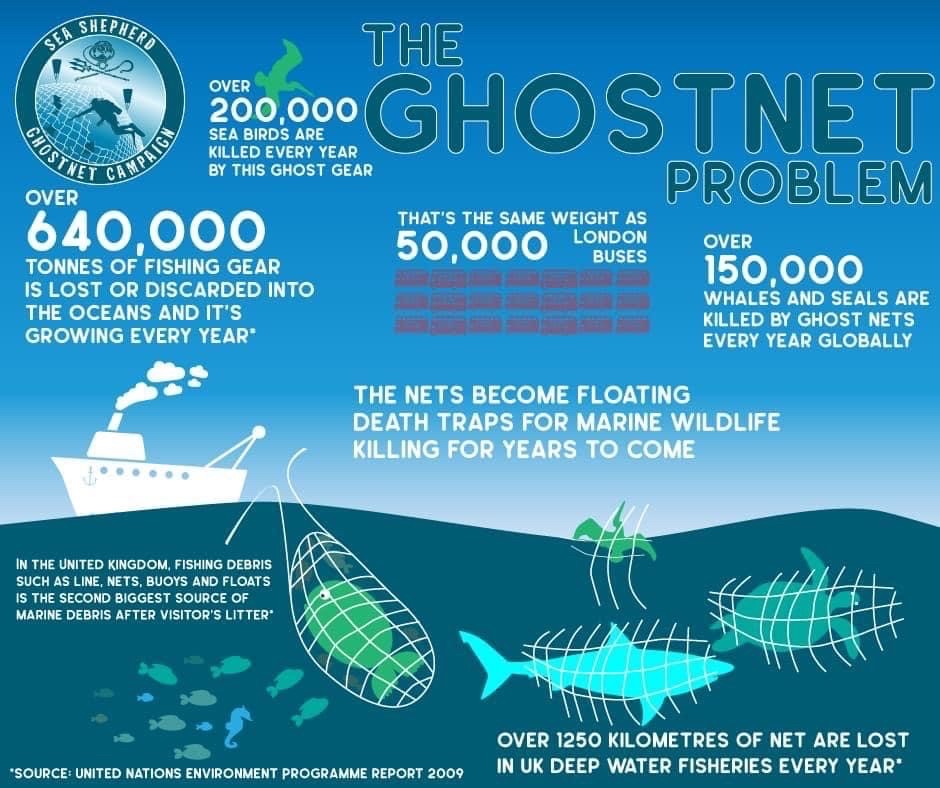 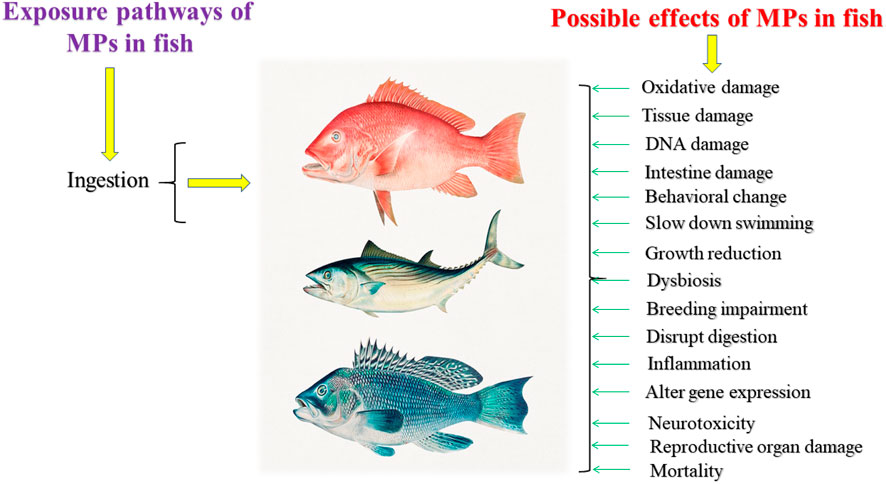 Effects of microplastics on fish and in human health: Frontiers in Environmental Science
Bioaccumulation in marine life
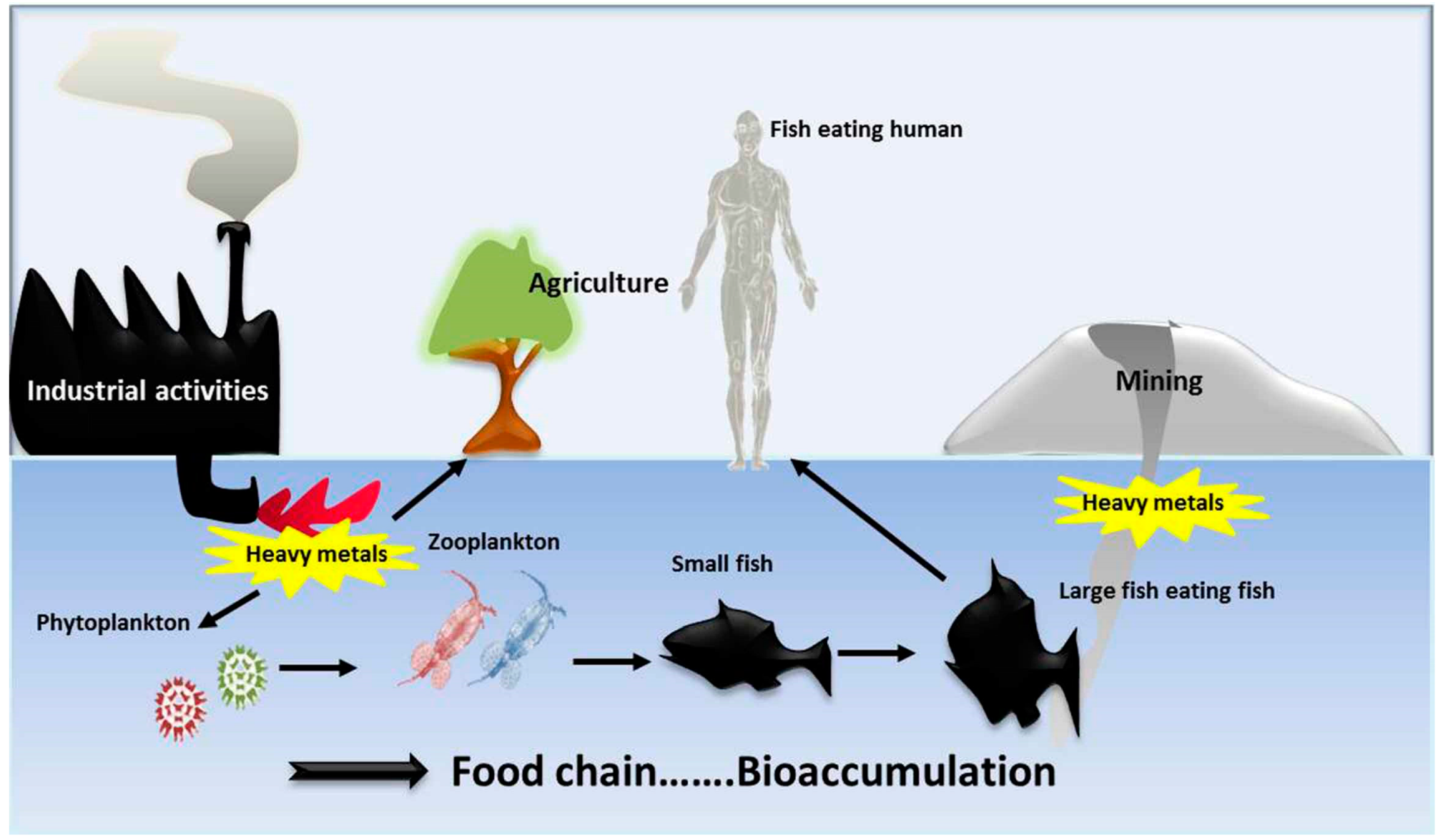 Biomonitoring of heavy metal pollution in ecosystems: Multidisciplinary Digital Publishing Institute
Future pandemics are inevitable
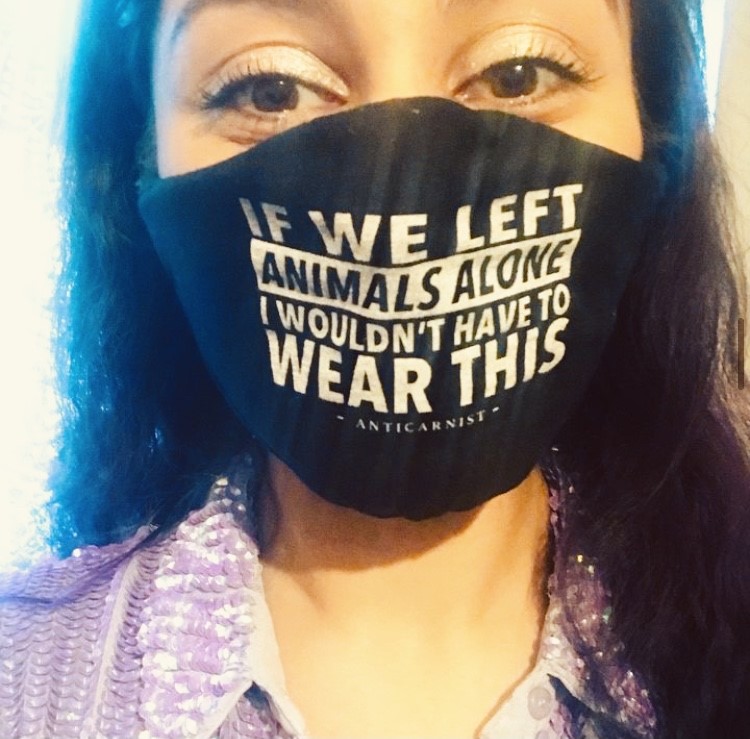 Countless zoonoses such as: 
SARS
MERS 
BSE
H5N1
H1N1 
HIV 
COVID19
The mental health epidemic
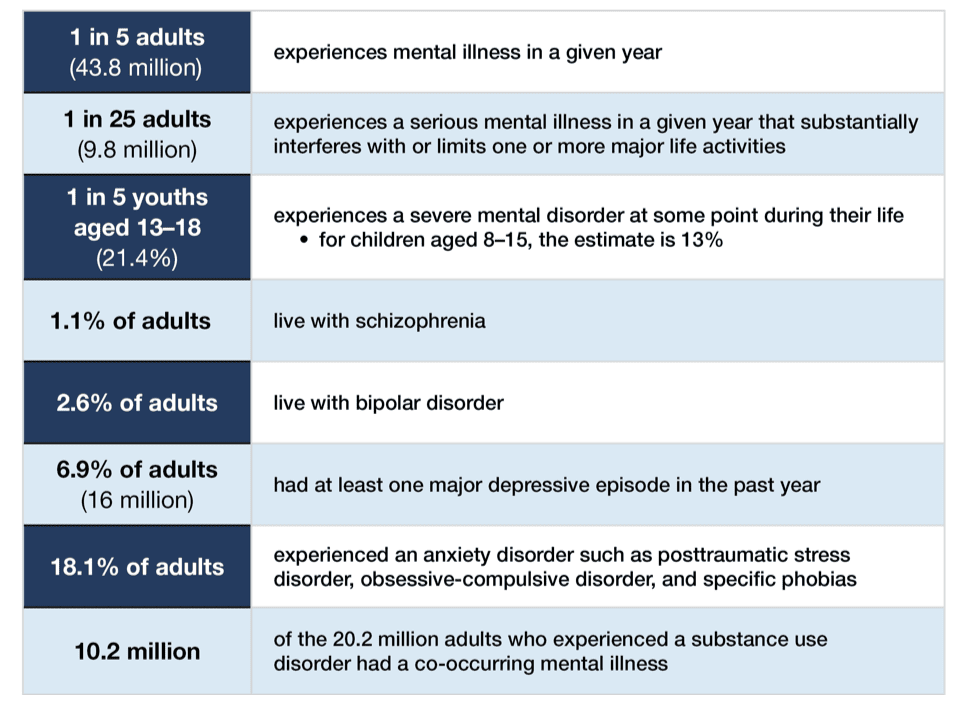 ‘State of mental health in America’ report 2019
Gut brain axis- food and mood
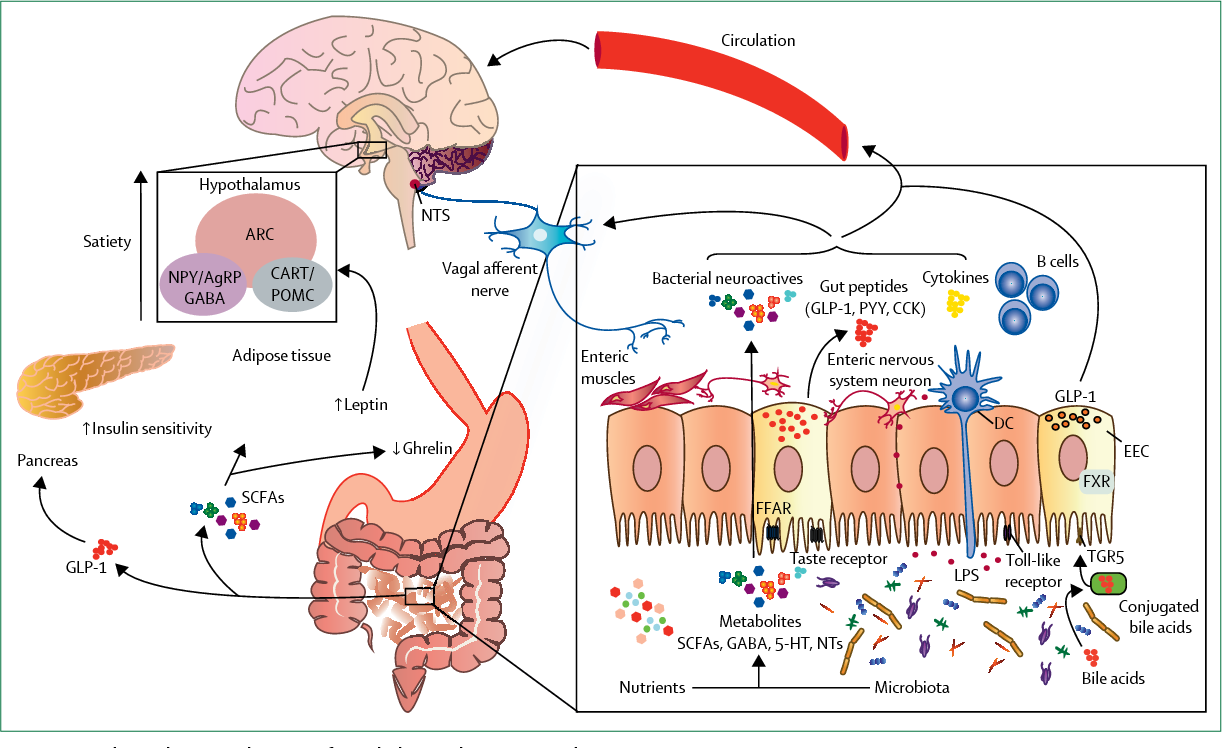 The microbiota gut brain axis, The Lancet, Gastroenterology
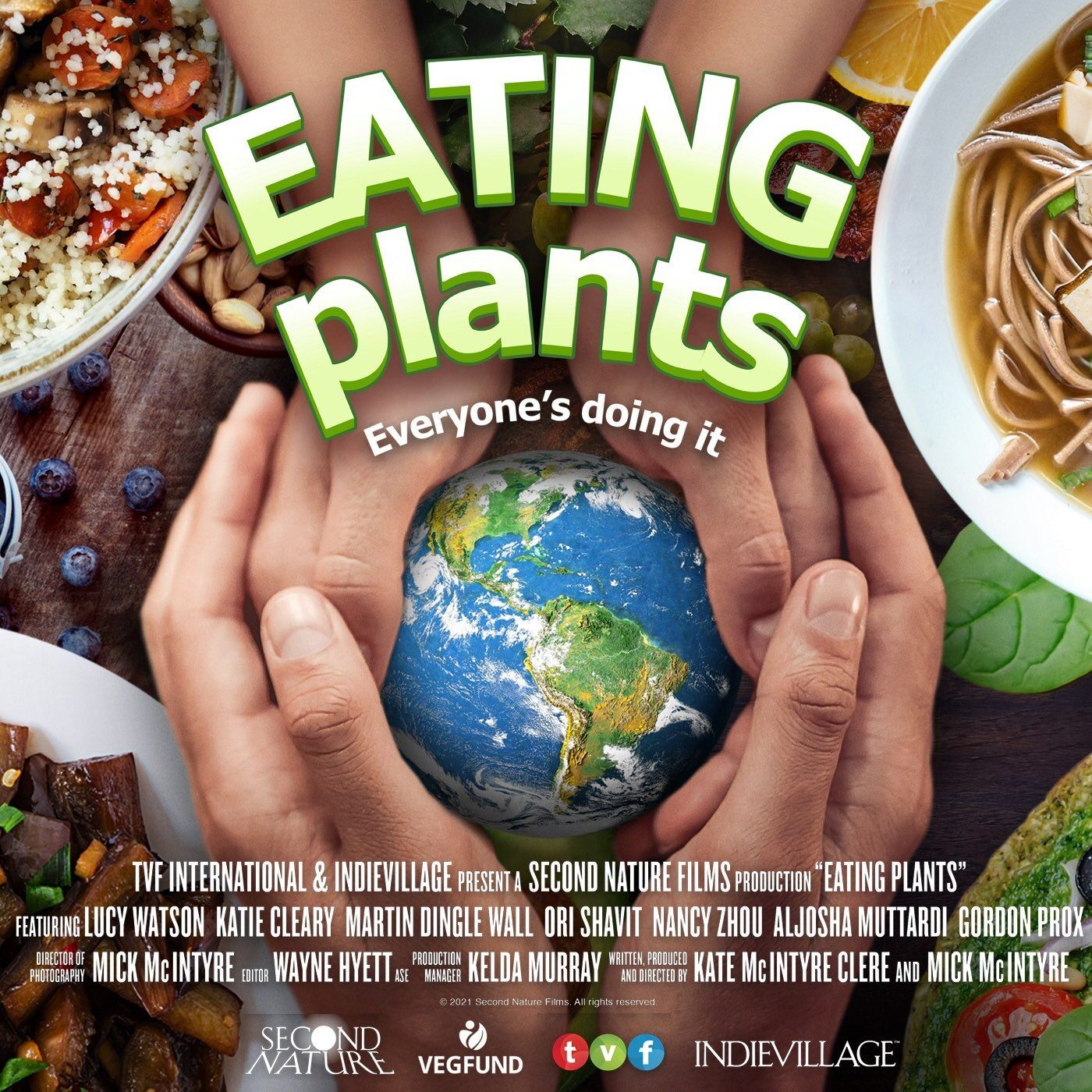 Beetroot- nitrates

Red grapes- resveratrol

Tomatoes- lycopene

Green tea- polyphenols

Seaweed, nori, spirulina

Nuts- omega 3

Fermented foods
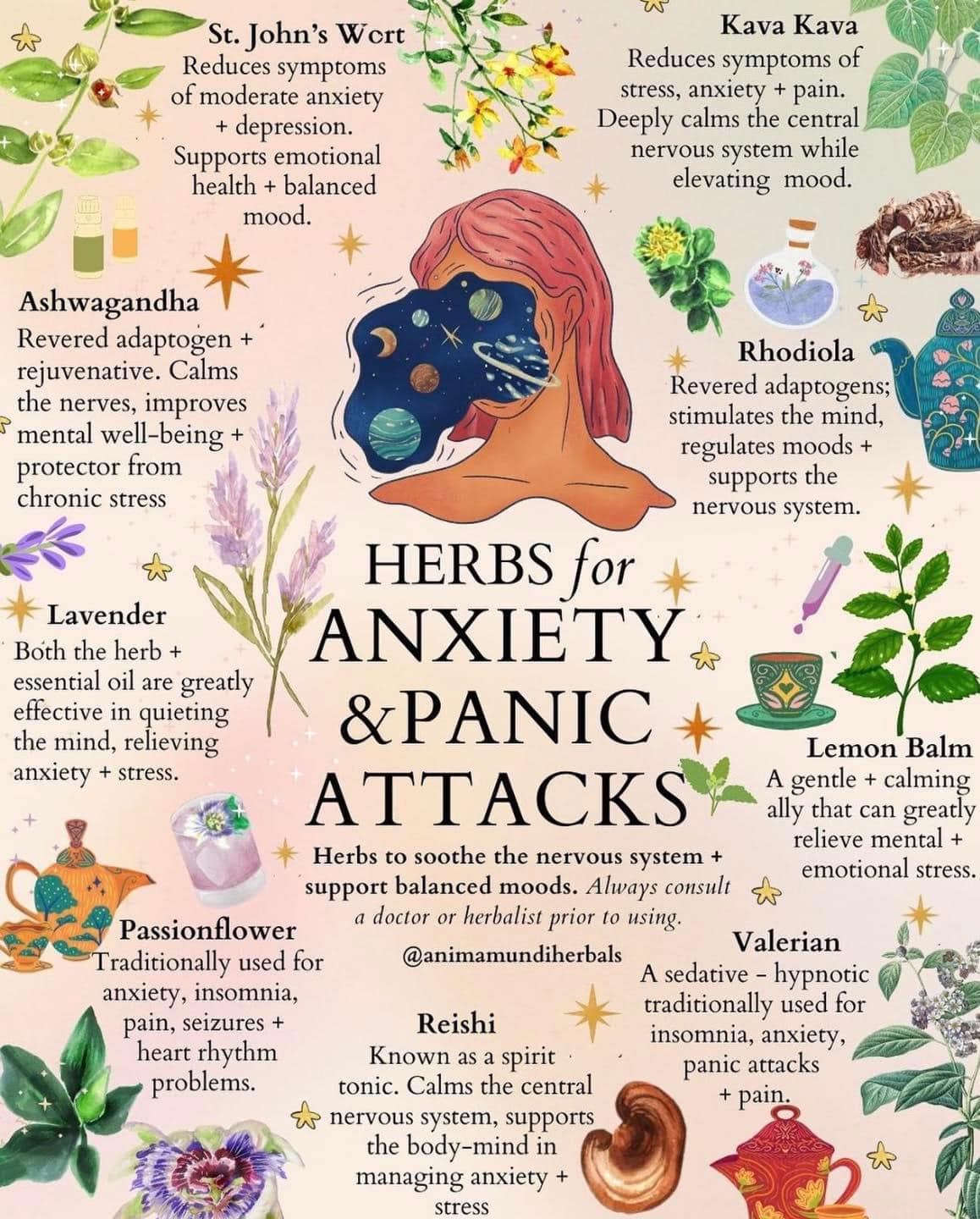 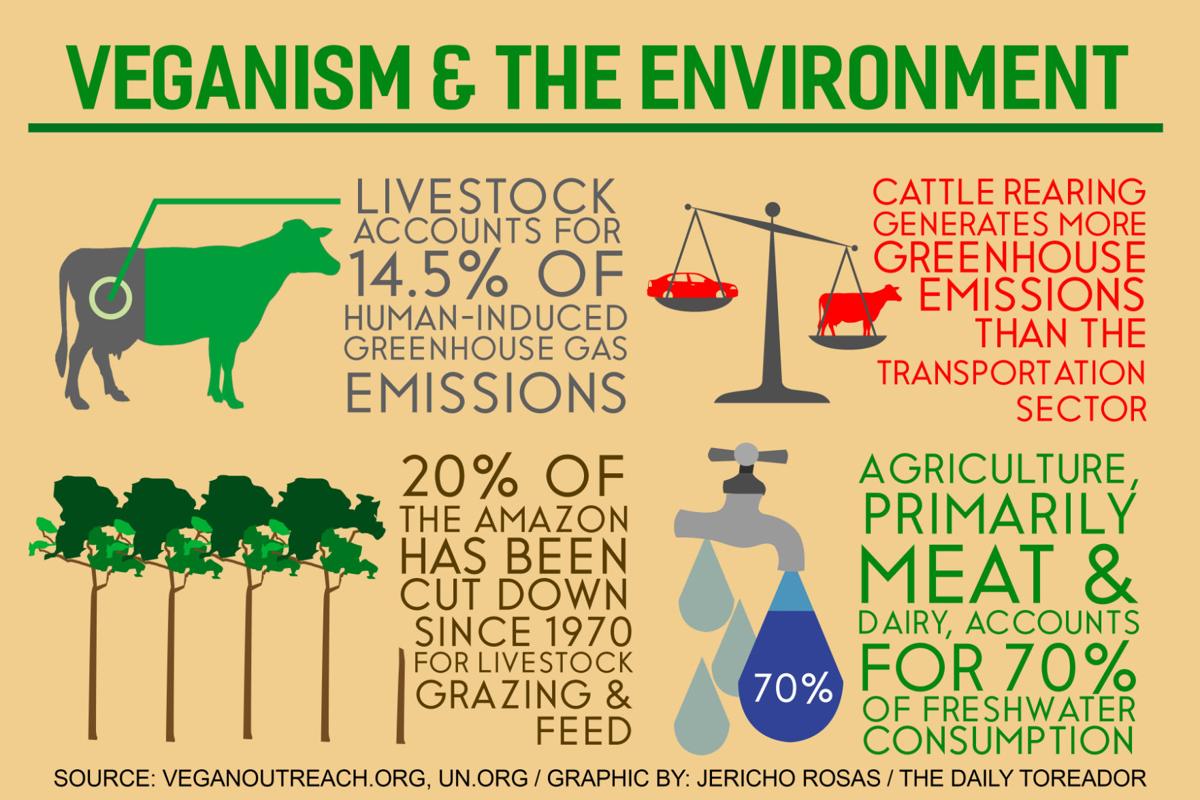 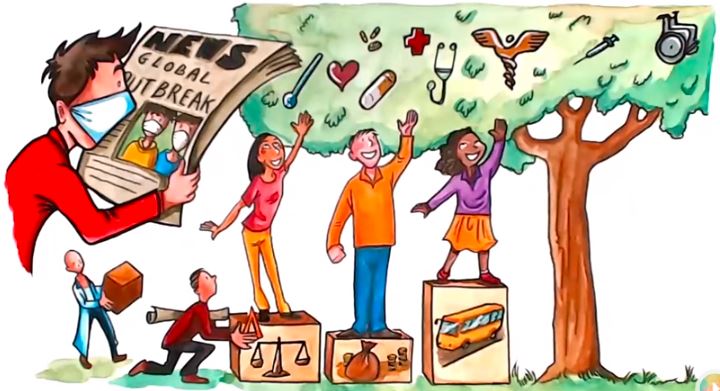 Strong links between individual health and planetary health
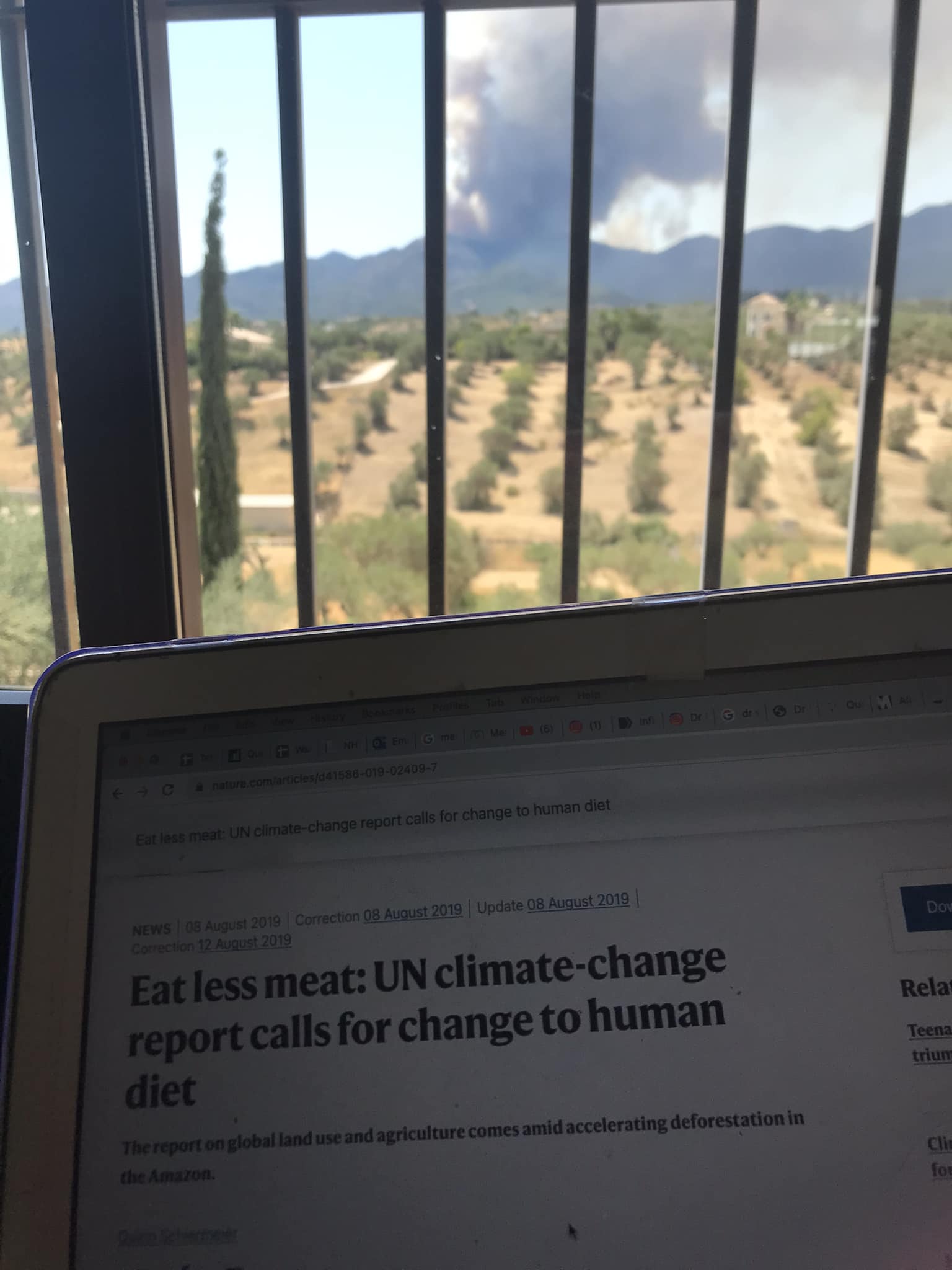 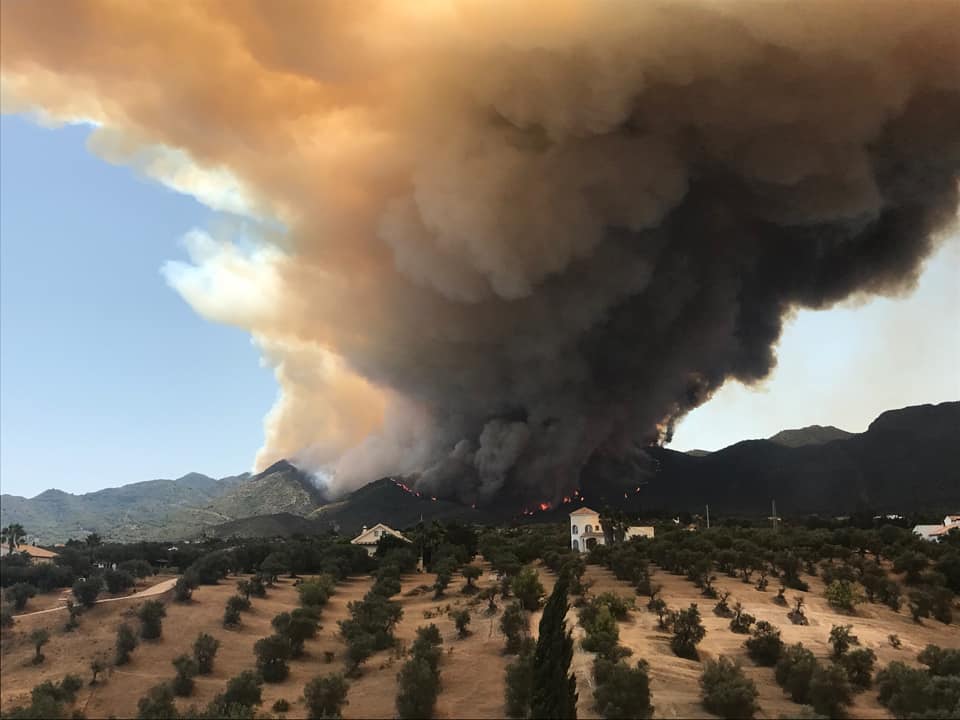 Veganuary
Meatless Mondays
Wicked, Plant Kitchen, Linda McCartney, Plant Pioneers, Gro, Vivera, Oomph
Oat, hemp, almond, rice, soy, hazelnut, pea, cashew milk
Small, sustainable switches
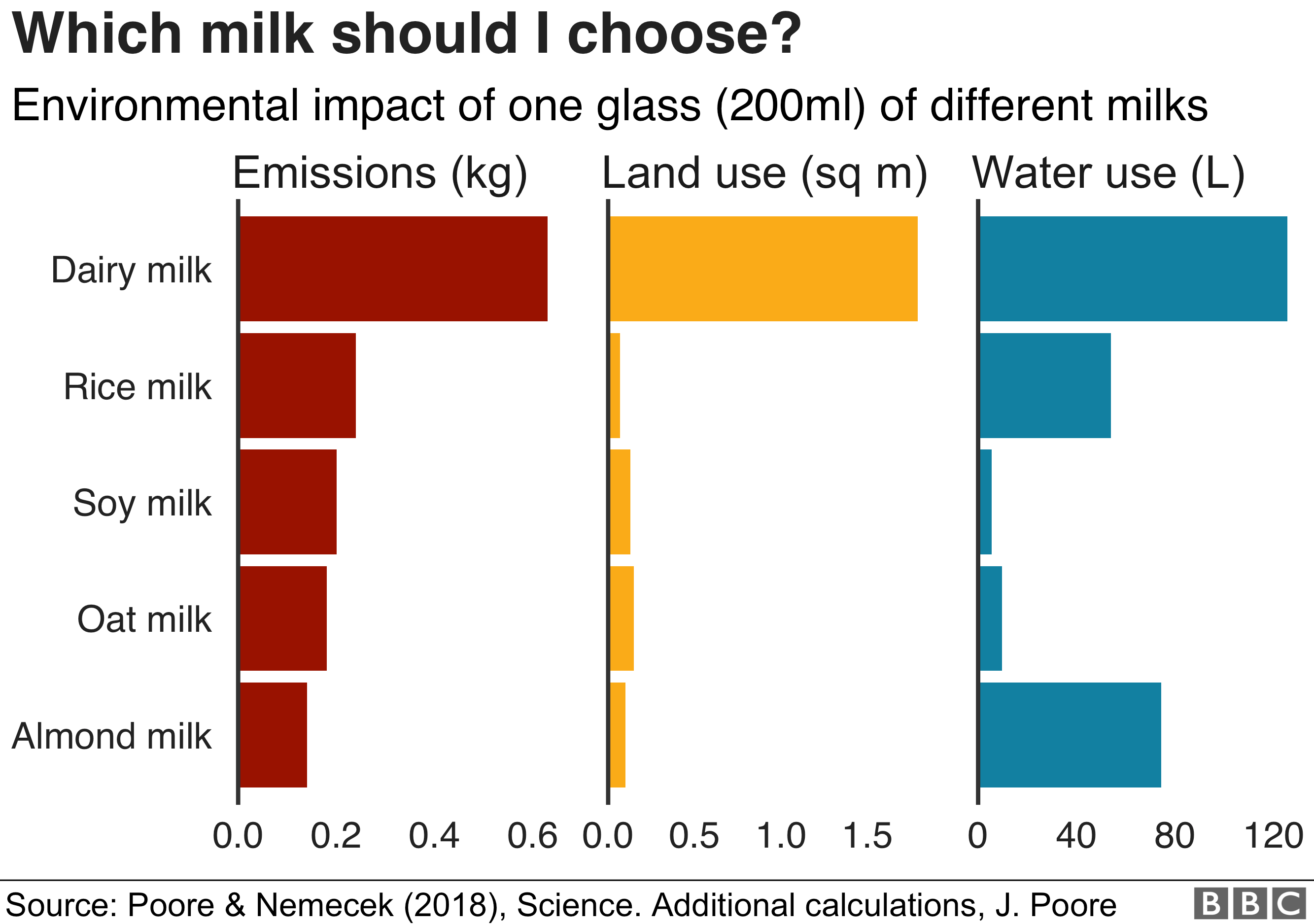 Dairy is scary!
Negative aspects of plant-based diet
Oxford Study of 55,000 people indicates 2.3x increased risk of hip fractures

Nutritional deficiencies such as Fe, B12, zinc demonstrated in some studies

Weekly shop can be more expensive 

Variable findings regarding mental health- B12, social isolation, eco-anxiety
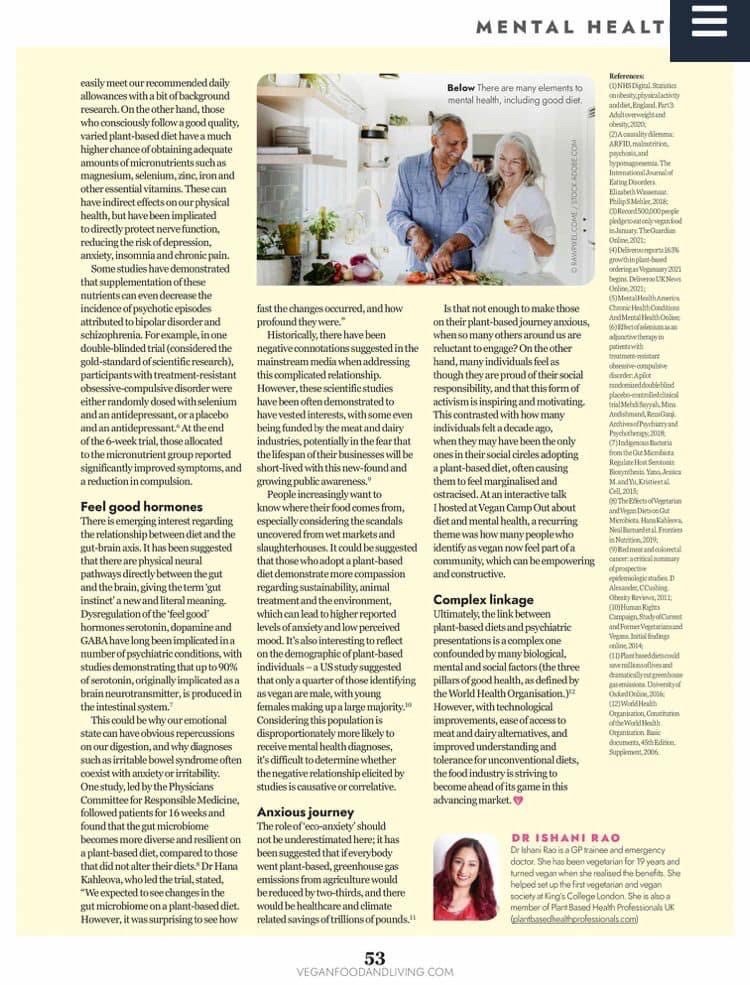 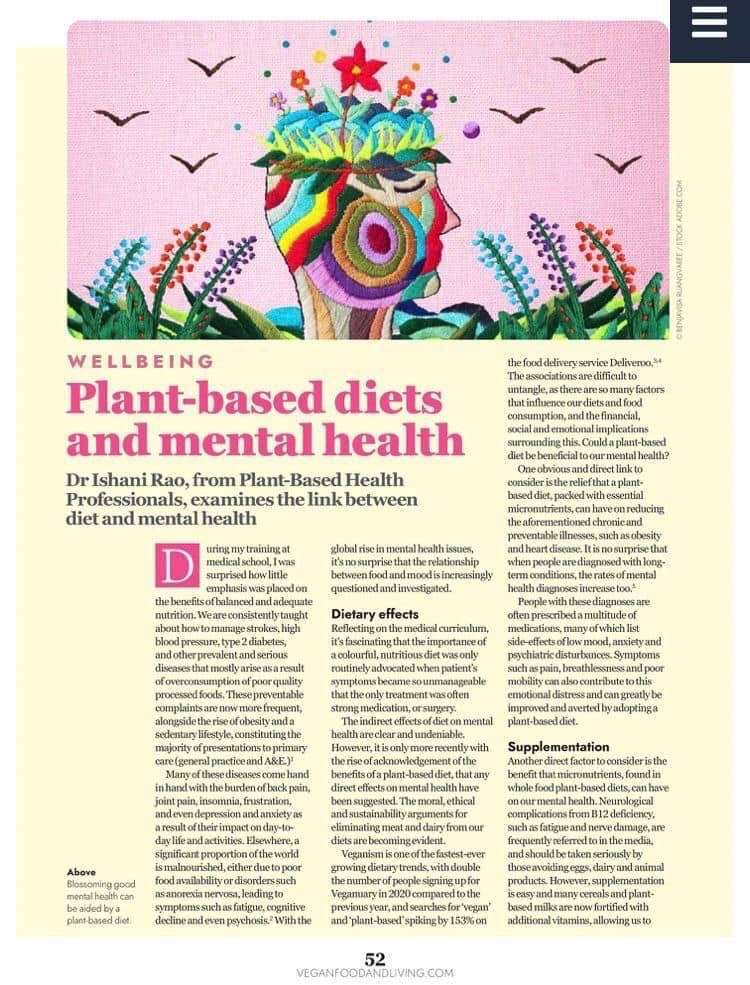 Is a vegan diet more expensive?
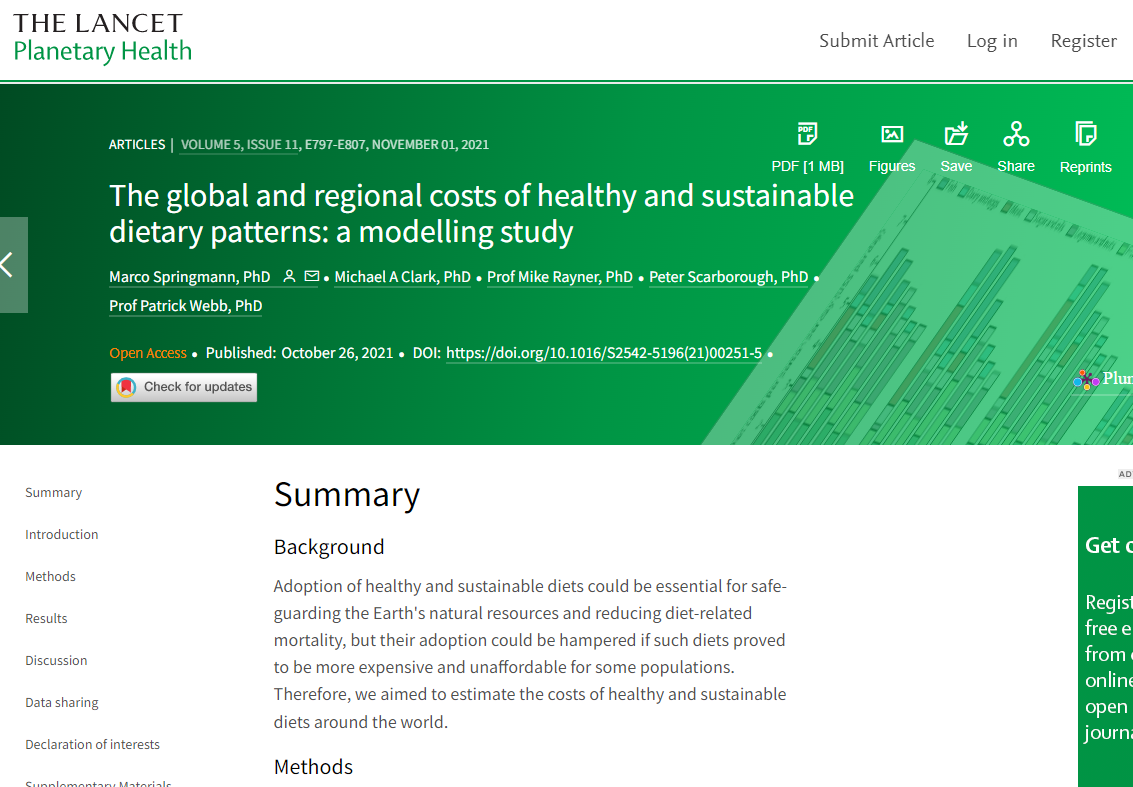 Comparable food prices from International Comparison Program for 150 countries 
Funded by Global Panel on Agriculture and Food Systems
Up to 1/3 lower cost annually for low, middle, high income countries for plant-based diets
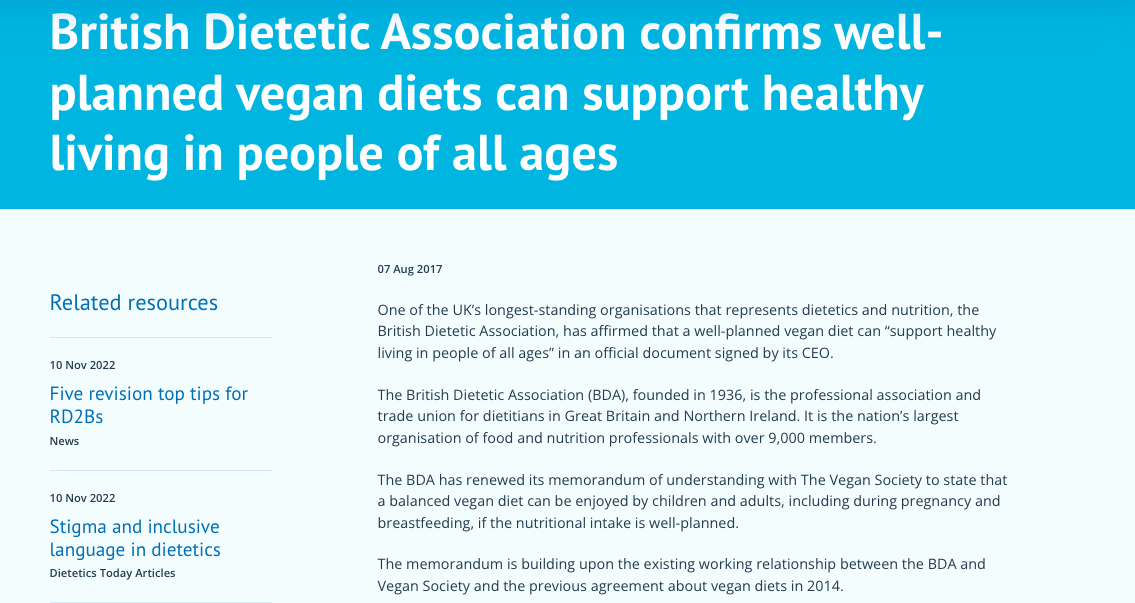 Can we do this in a healthy way?
Useful resources
Recommended organisations
Home - Plant Based Health Professionals UK

Physicians Committee for Responsible Medicine (pcrm.org)

The Vegan Society |

Vegan Health – Evidence-Based Nutrient Recommendations
Recommended films
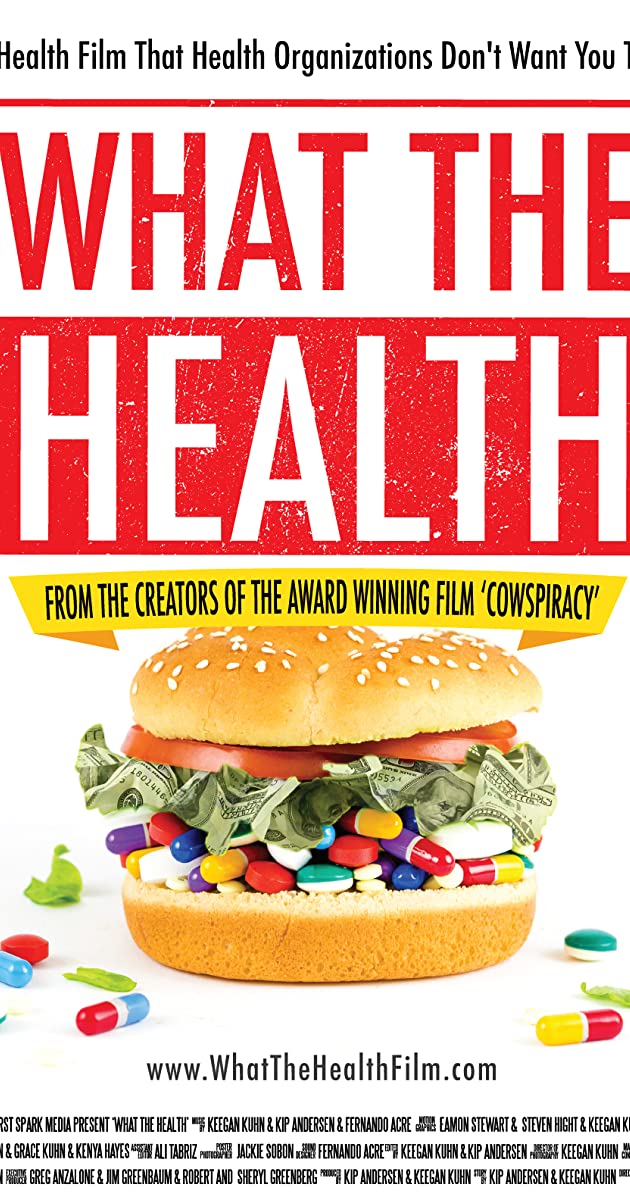 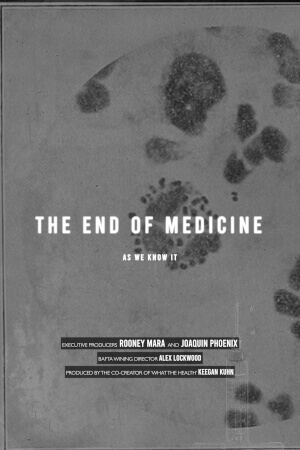 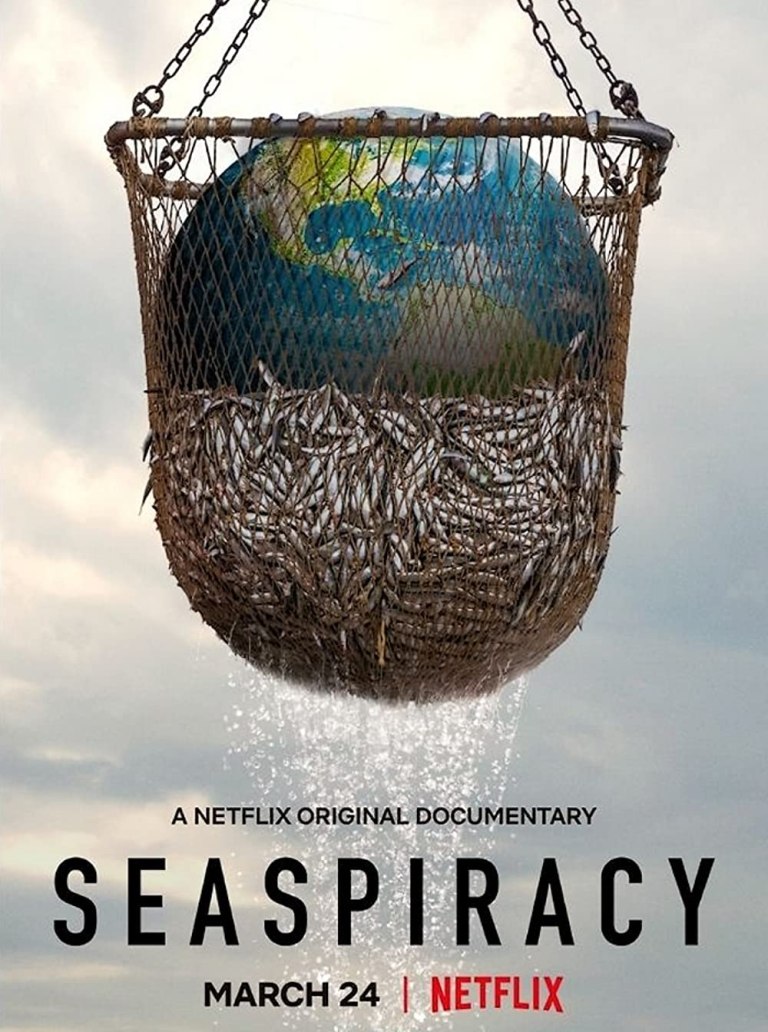 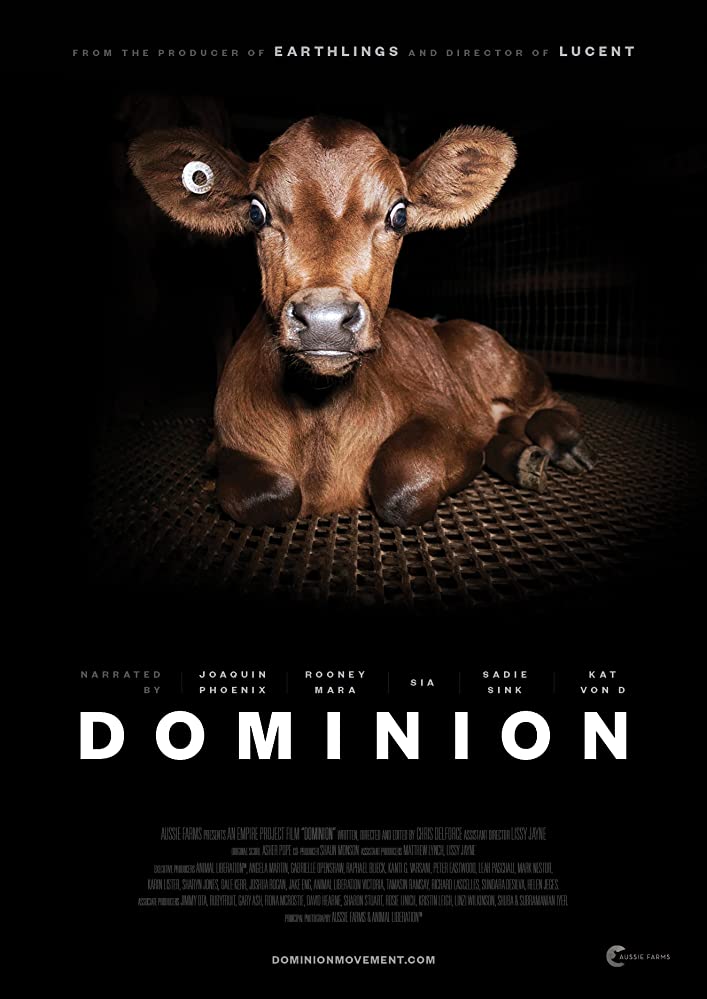 Recommended books
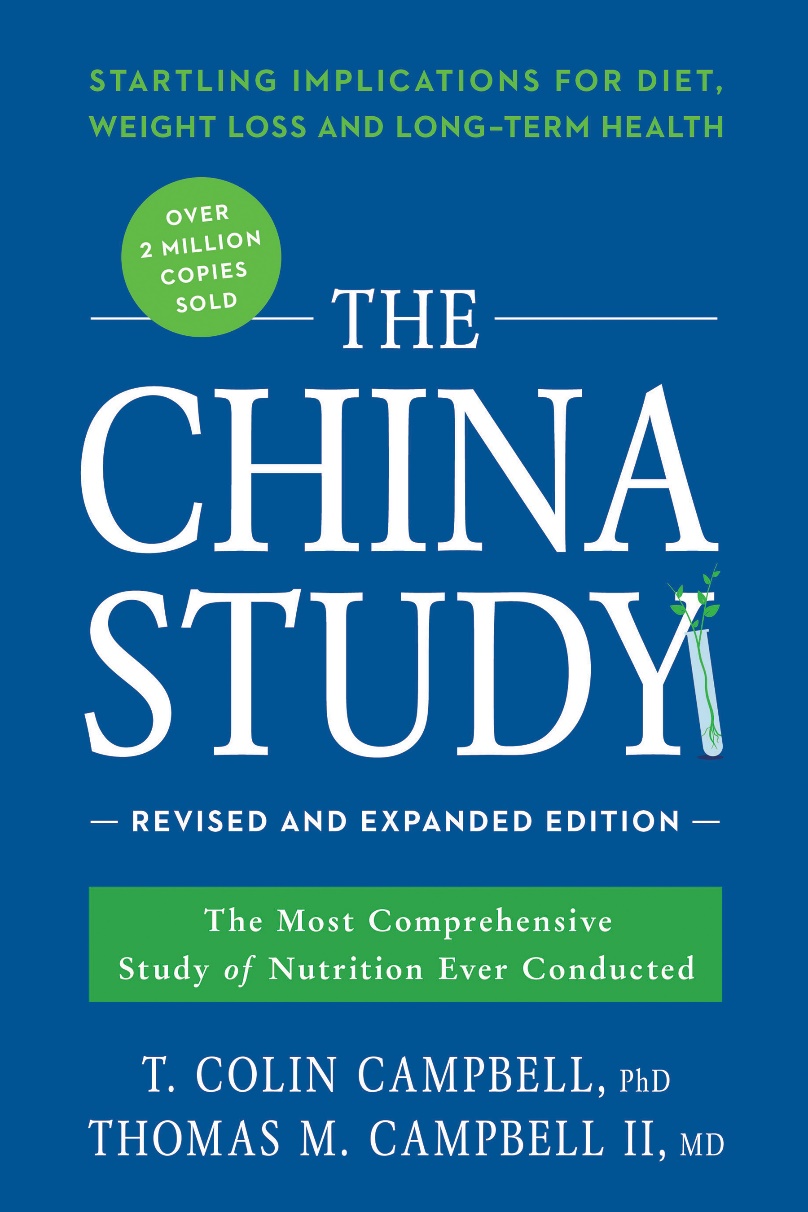 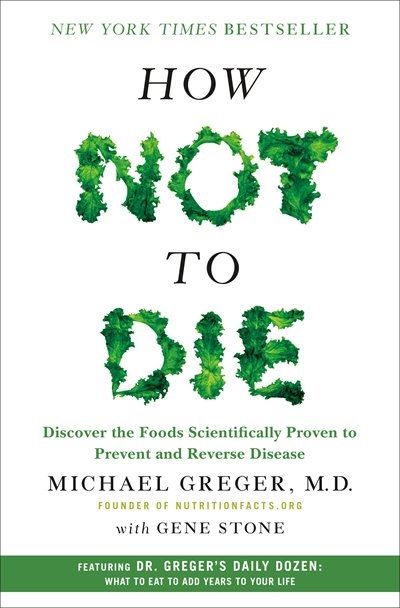 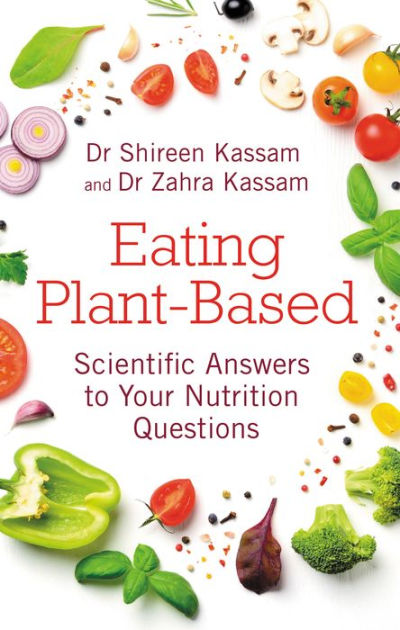 EcoMedics QIP bank
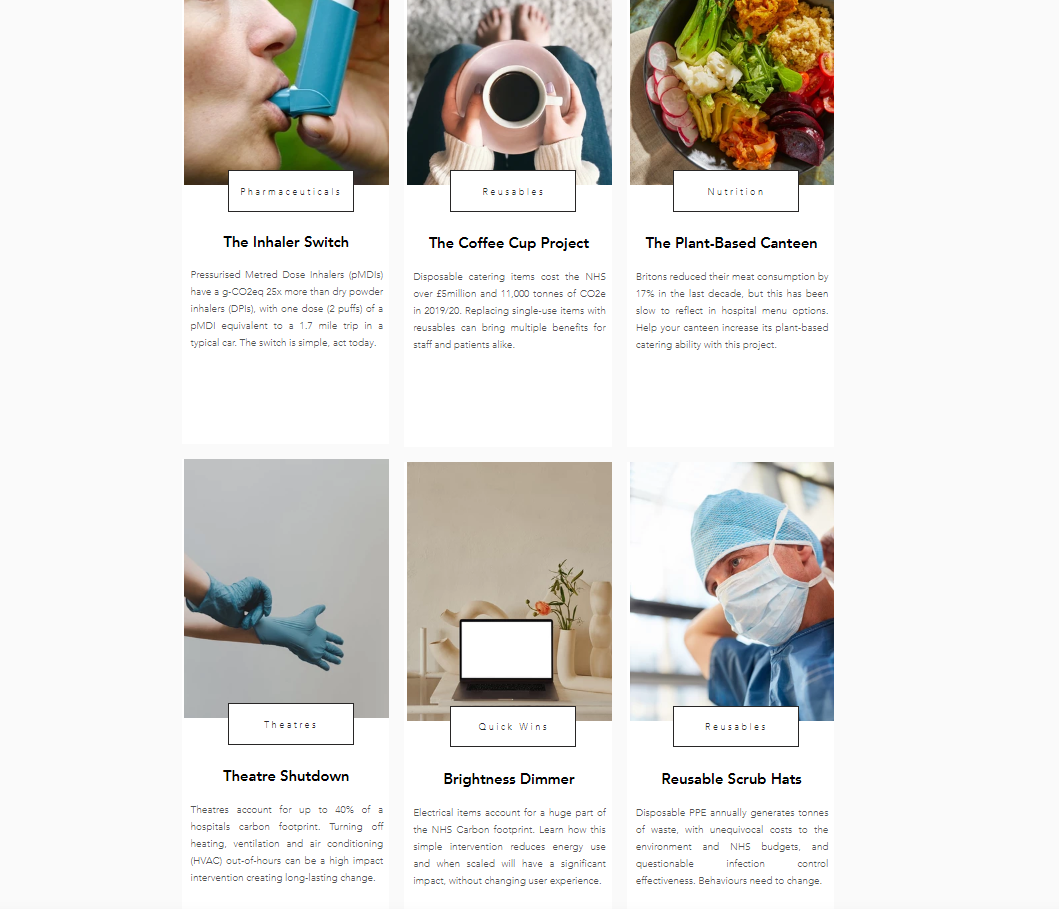 After a year of advocating at MTW…
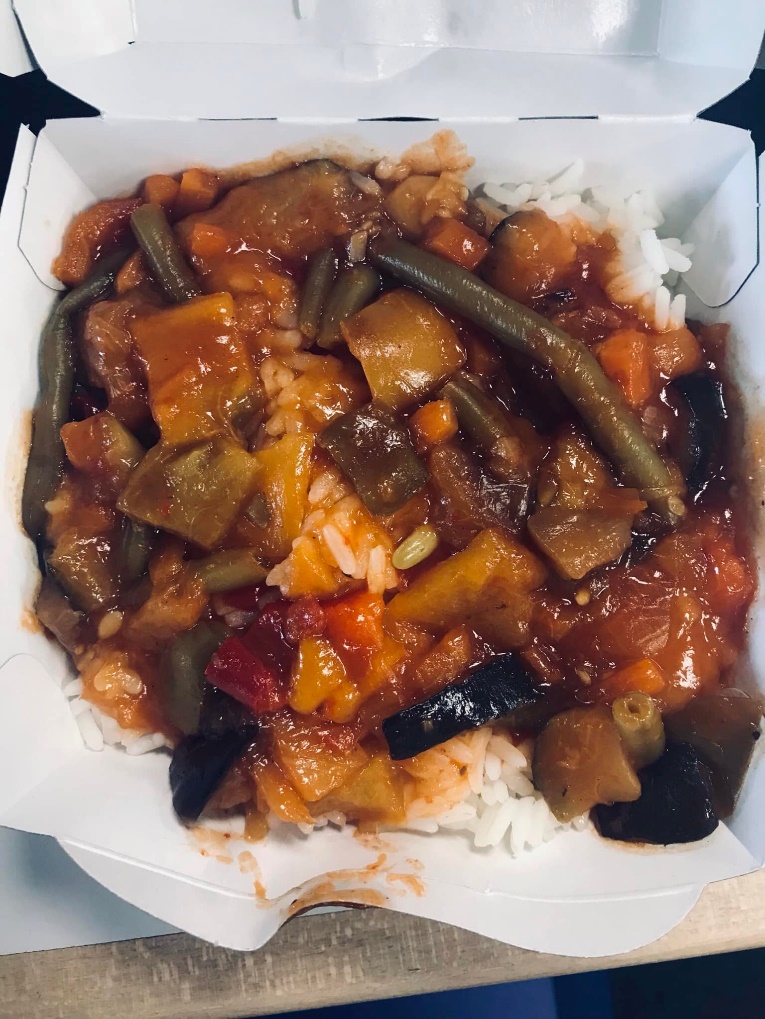 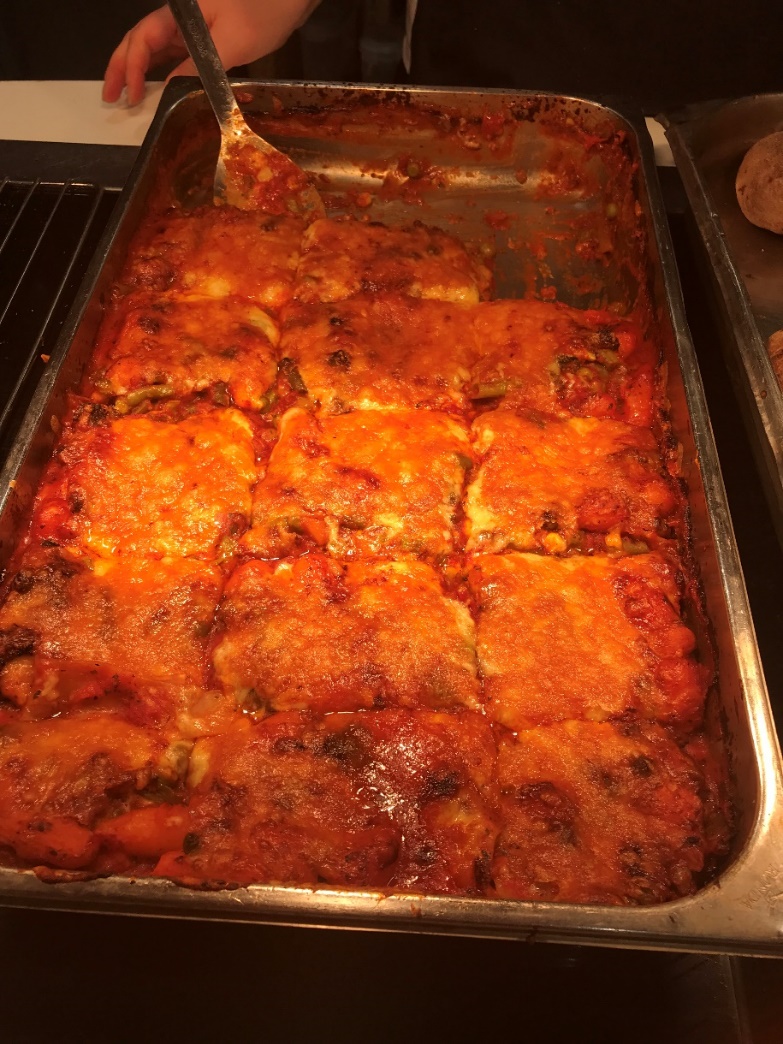 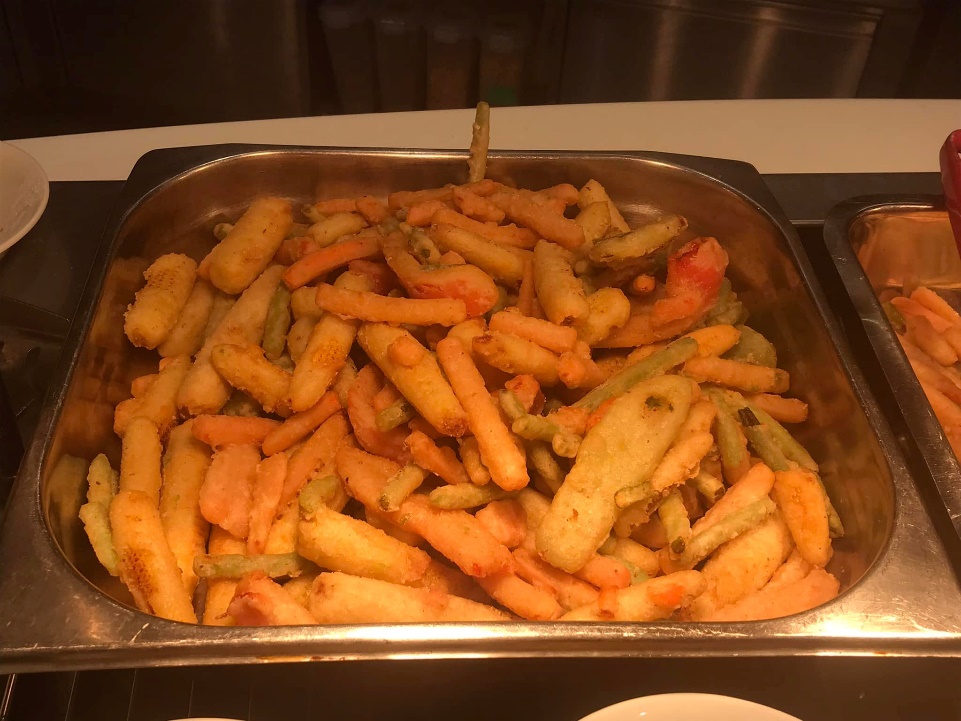 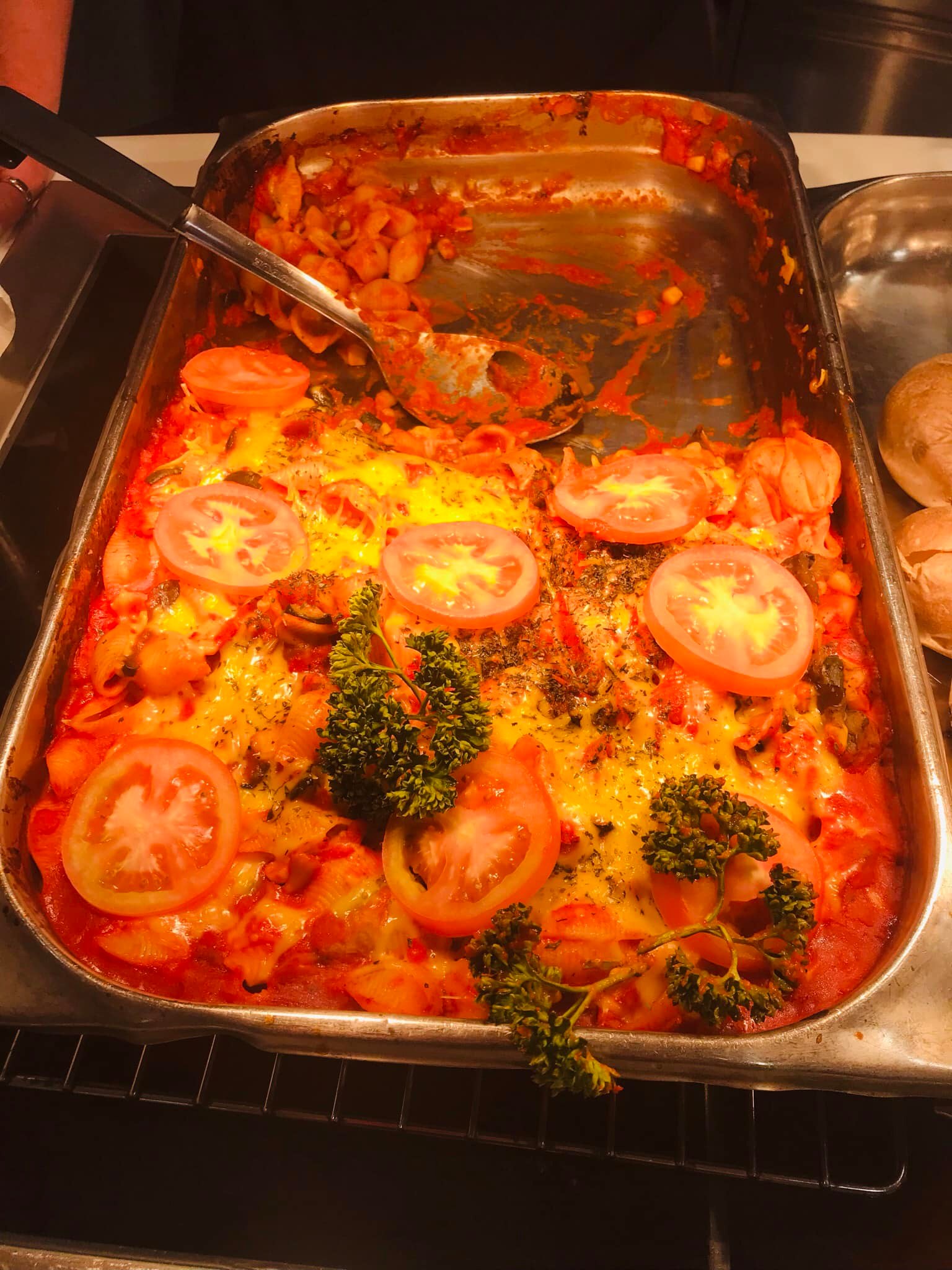 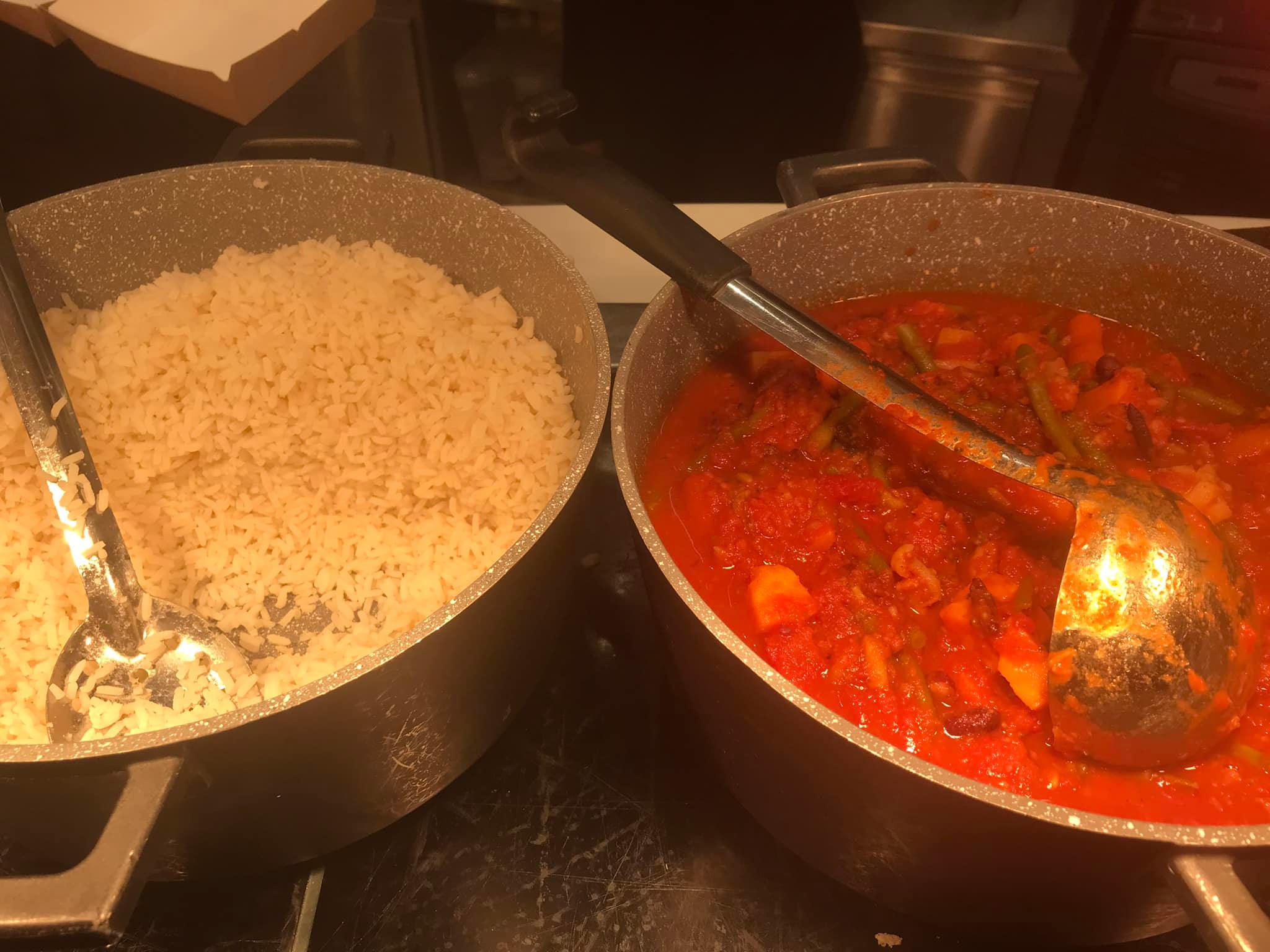 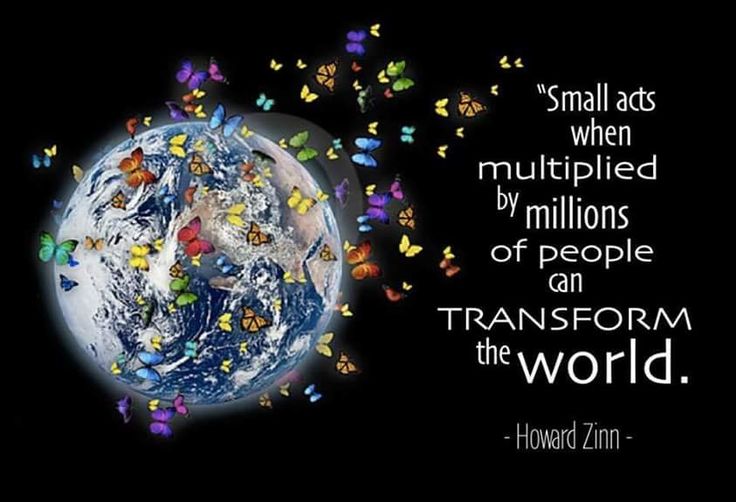 Thank you for listening
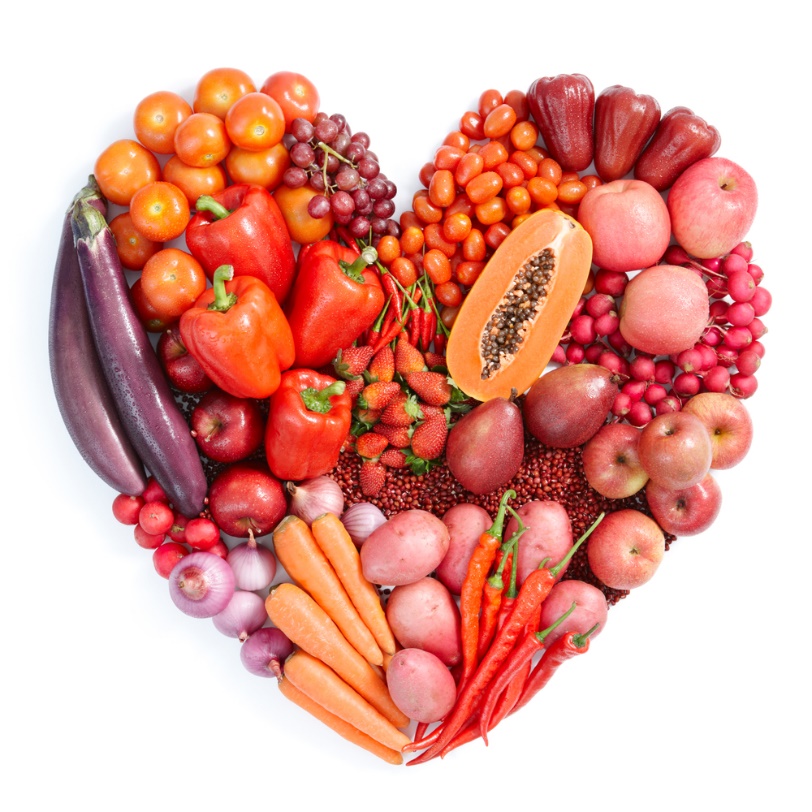 i.rao@nhs.net
Linkedin- Dr Ishani Rao 
www.bucketsoflove.co.uk